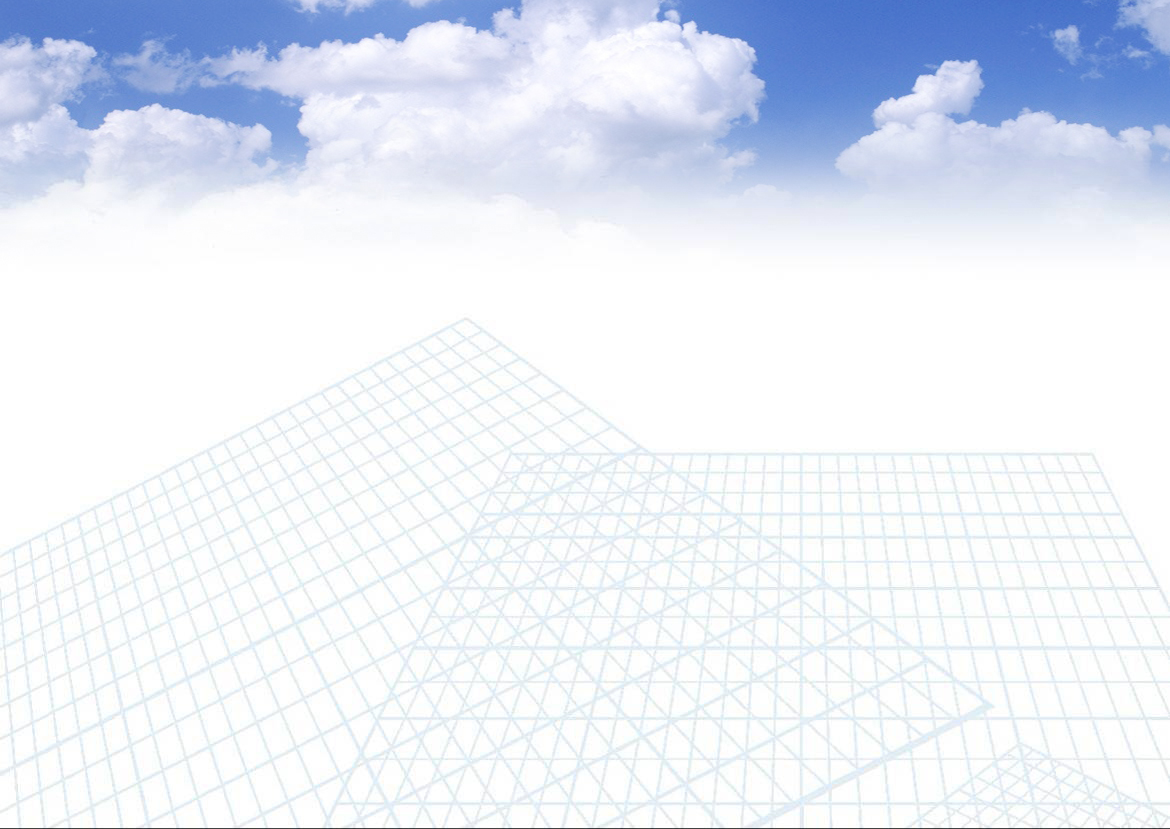 The GCMs with Implicit and Explicit cloud-rain processes for simulation of extreme precipitation frequency
In-Sik Kang and Young-Min Yang
Seoul National University
Content

Conventional GCM precipitation processes

Precipitation processes in a Cloud Resolving Model (CRM)

The GCM with cloud microphysics
All results with AGCM
50km horizontal resolution
Annual mean
Conventional GCM precipitation processes
Large-scale condensation
Convective rain (sub-grid scale)
Convective parameterization based on a quasi equilibrium condition
T<0
T>0
2. Large-scale condensation (grid scale)
- Function of relative humidity with auto-conversion time  scale
Cloud water
Cloud ice
Auto-
conversion
Time scale
Falling down
Without 
Time scale
Convective rain
Precipitation
Cloud water, lu
Convective adjustment 
Time scale
Precipitation
TRMM
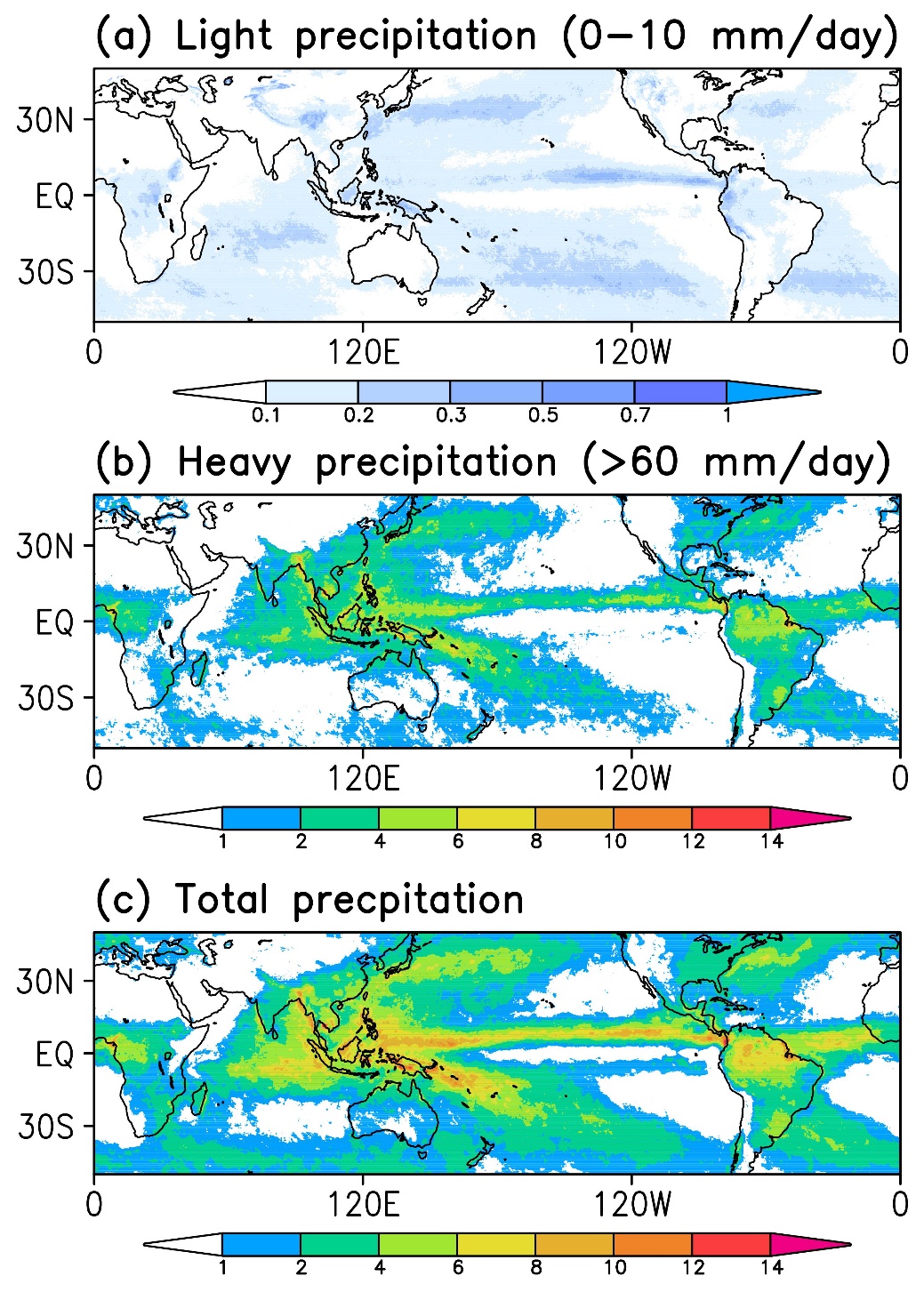 Annual mean
(50km)
BULK scheme without triggering
BULK scheme with triggering (wcb > 0.2 m s-1)
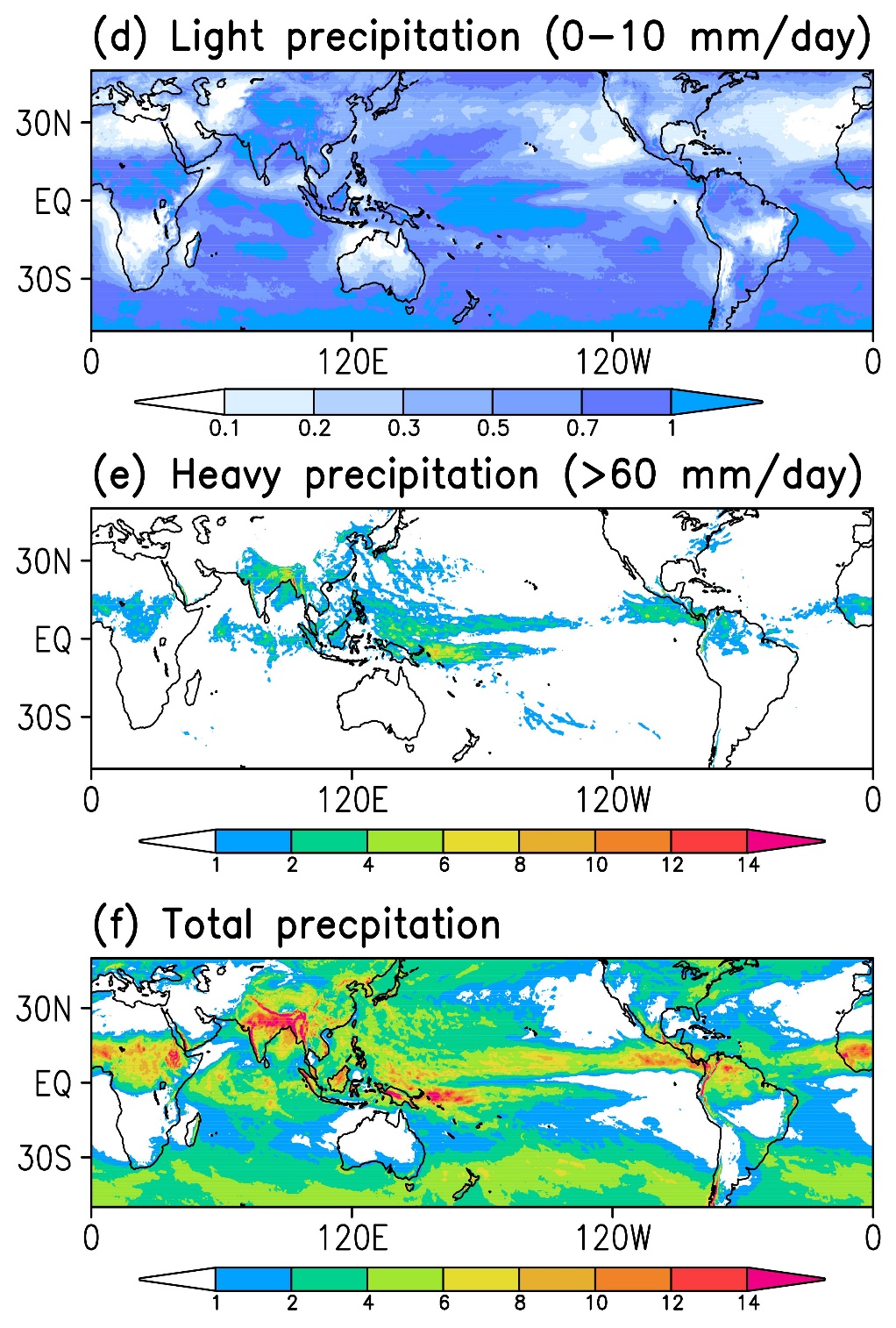 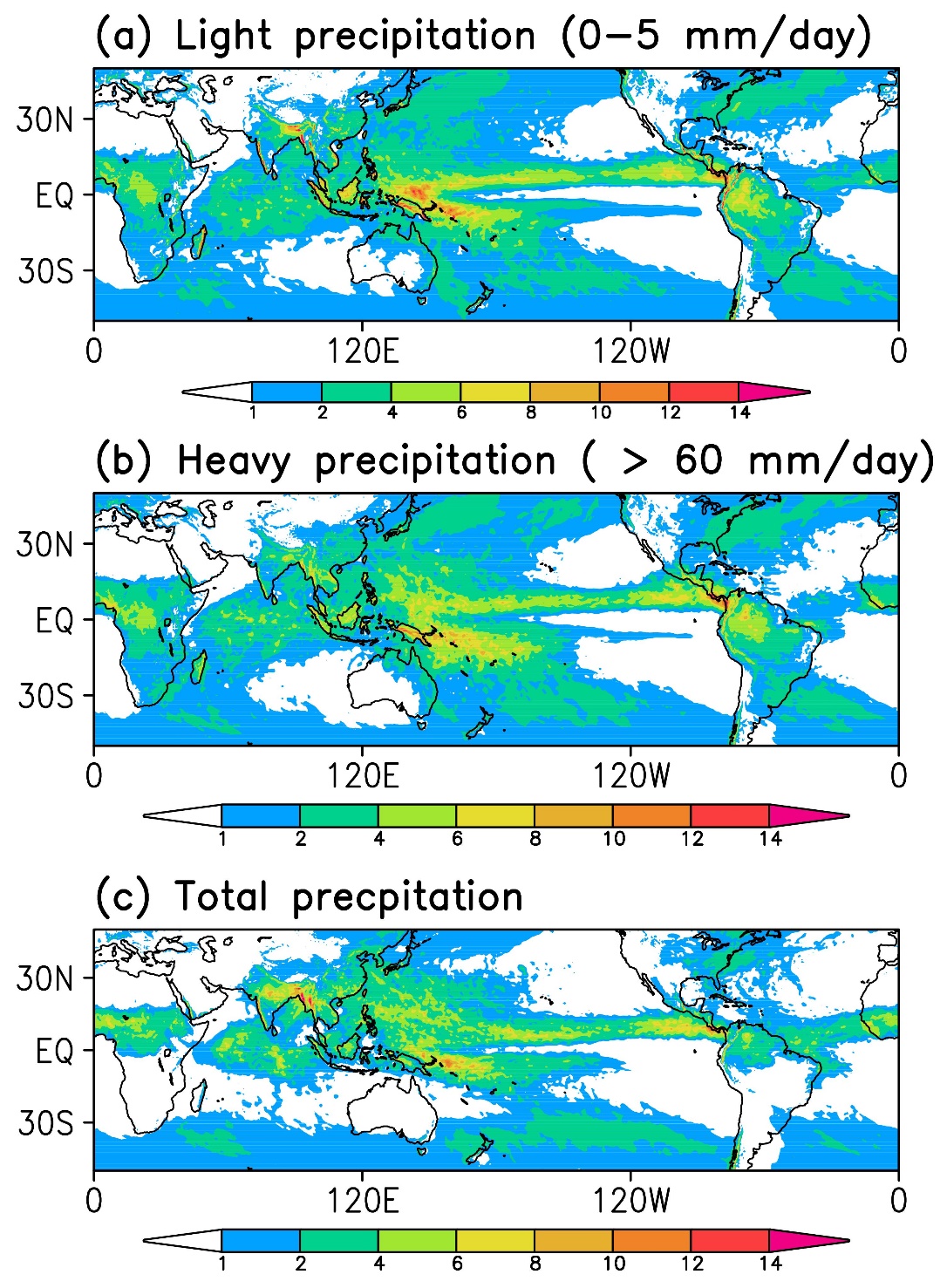 precipitation
Ratio of convective to total precipitation
Ratio of convective to total precipitation
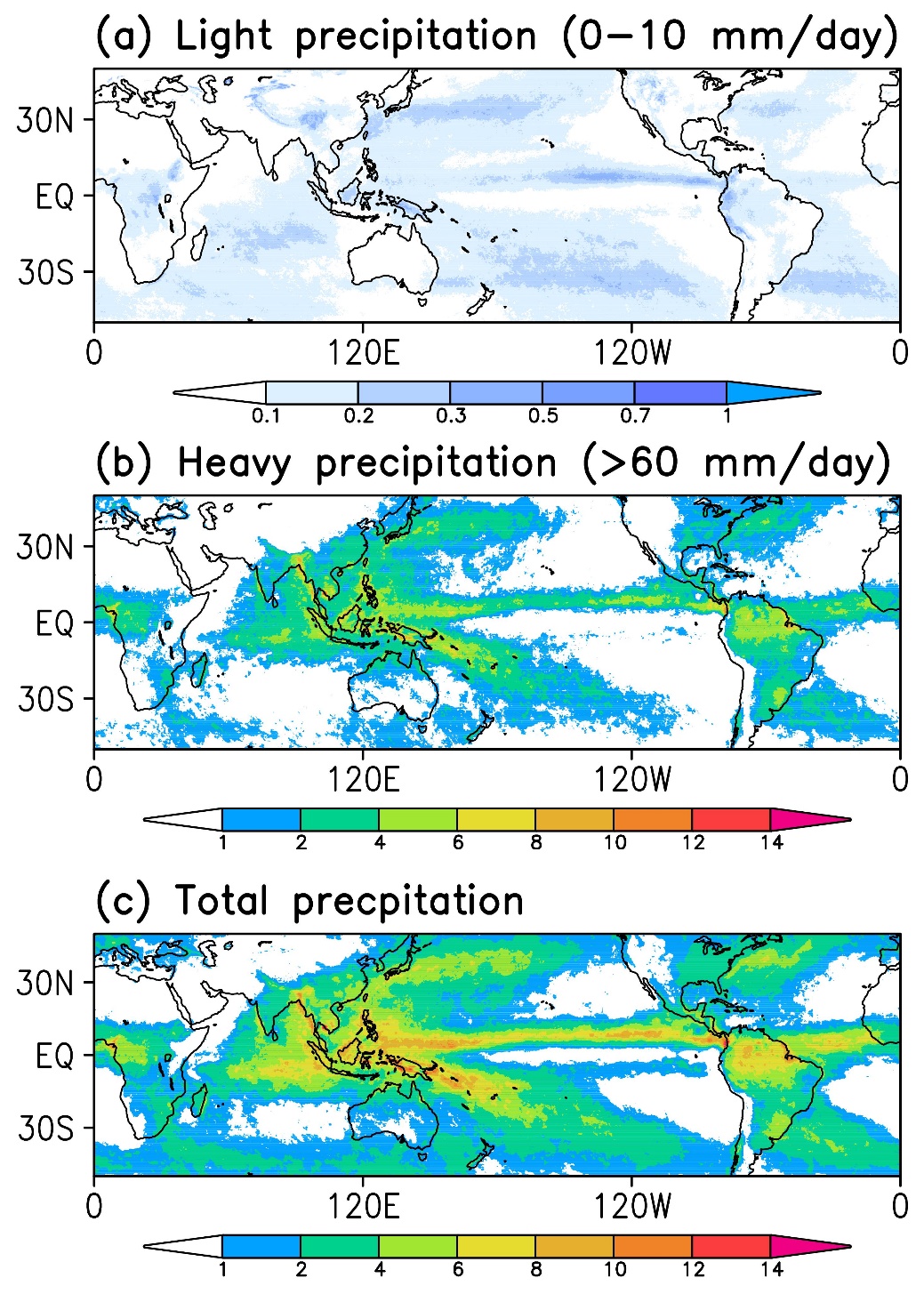 No convective parameterization (NOCONV)
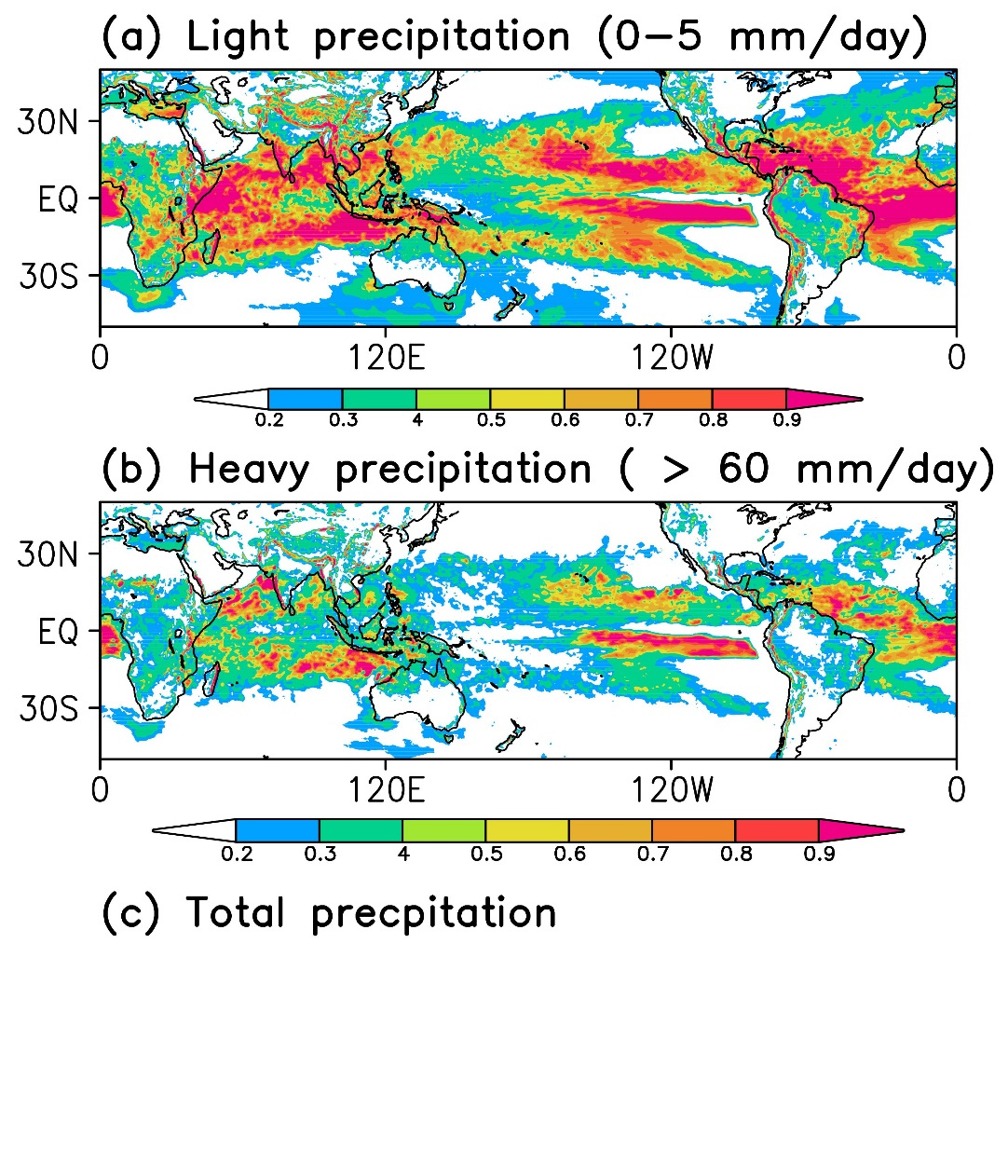 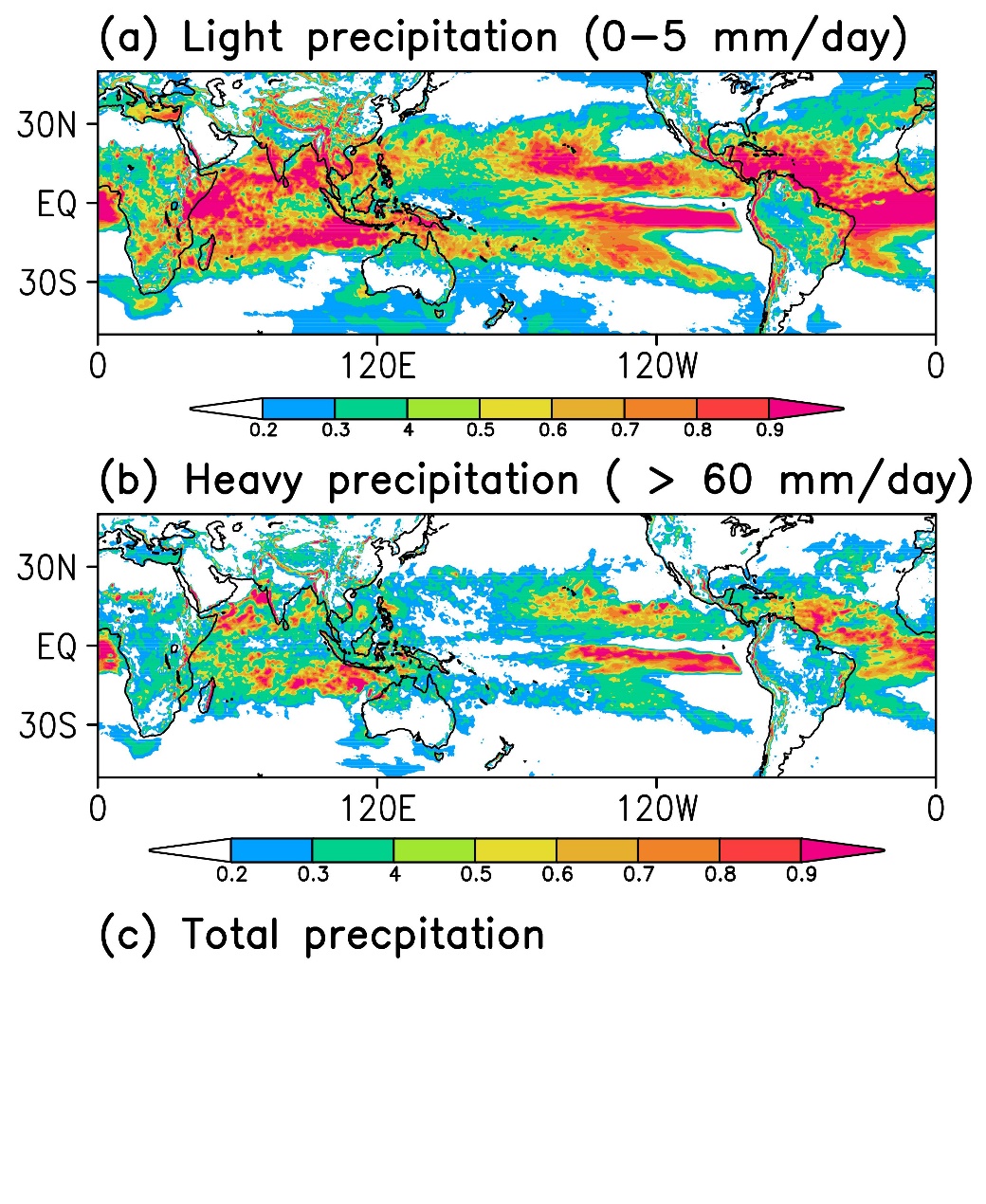 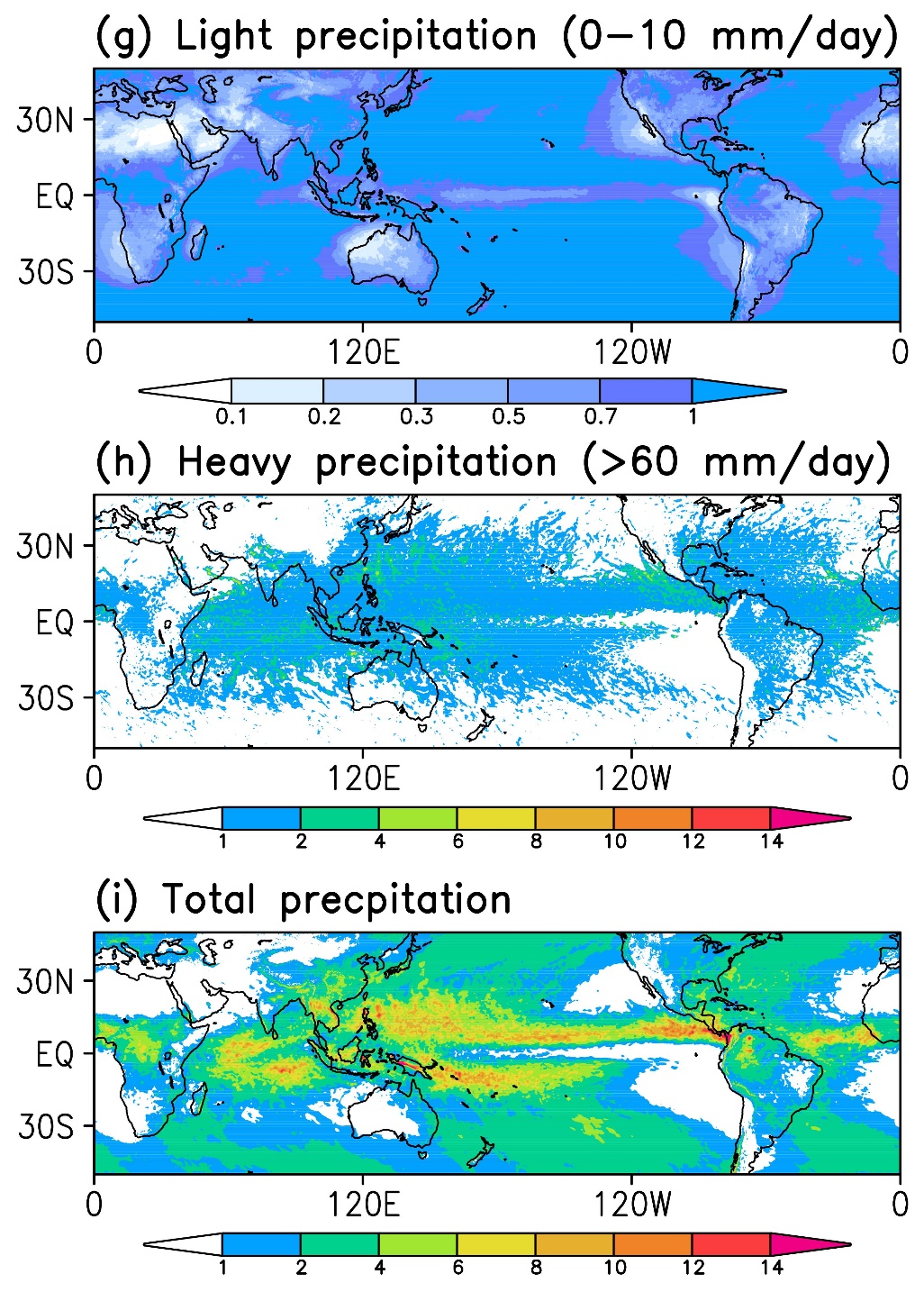 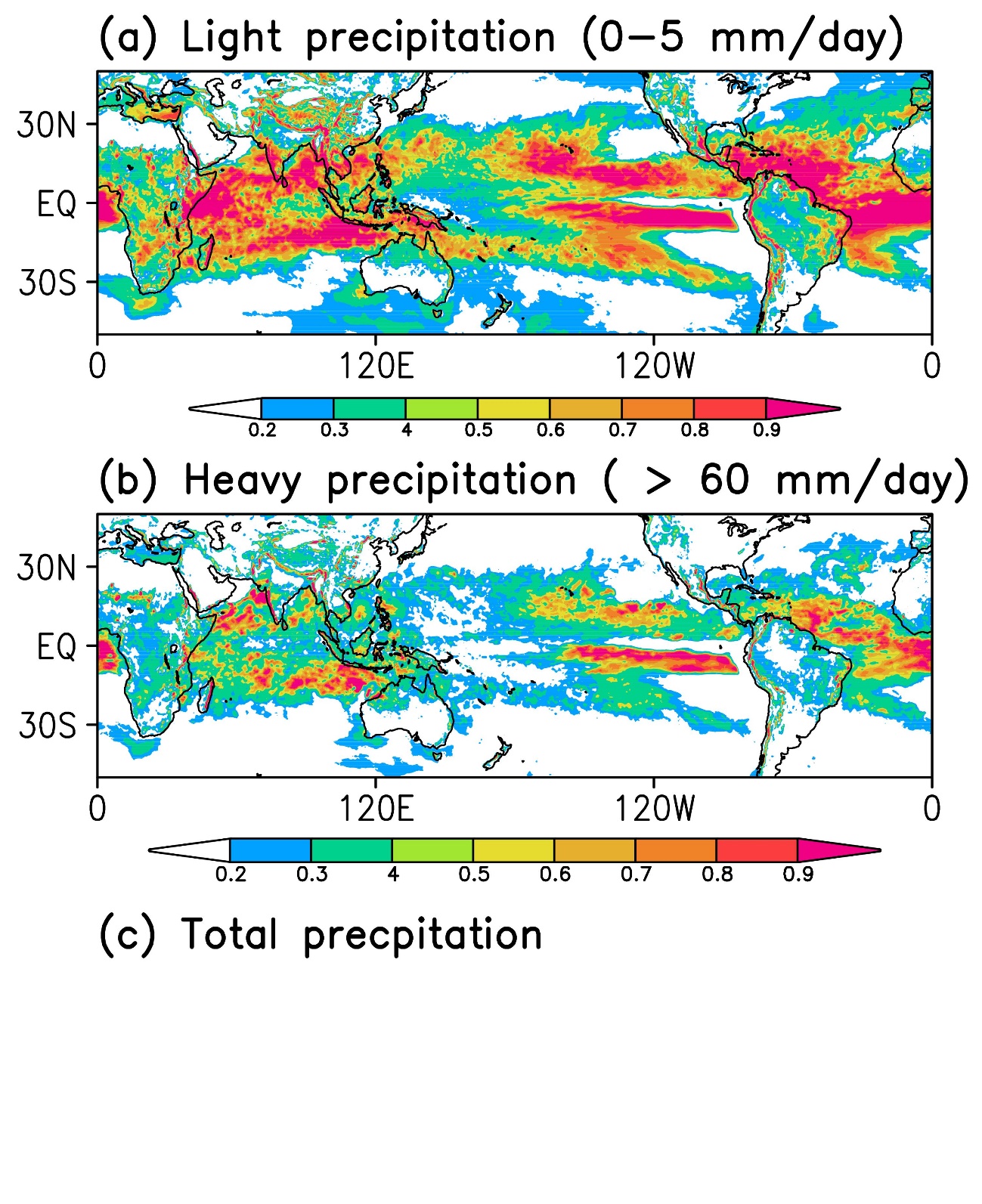 Global distribution of 3-hourly light & heavy precipitation
BULK+LSC
TRMM
NOCONV
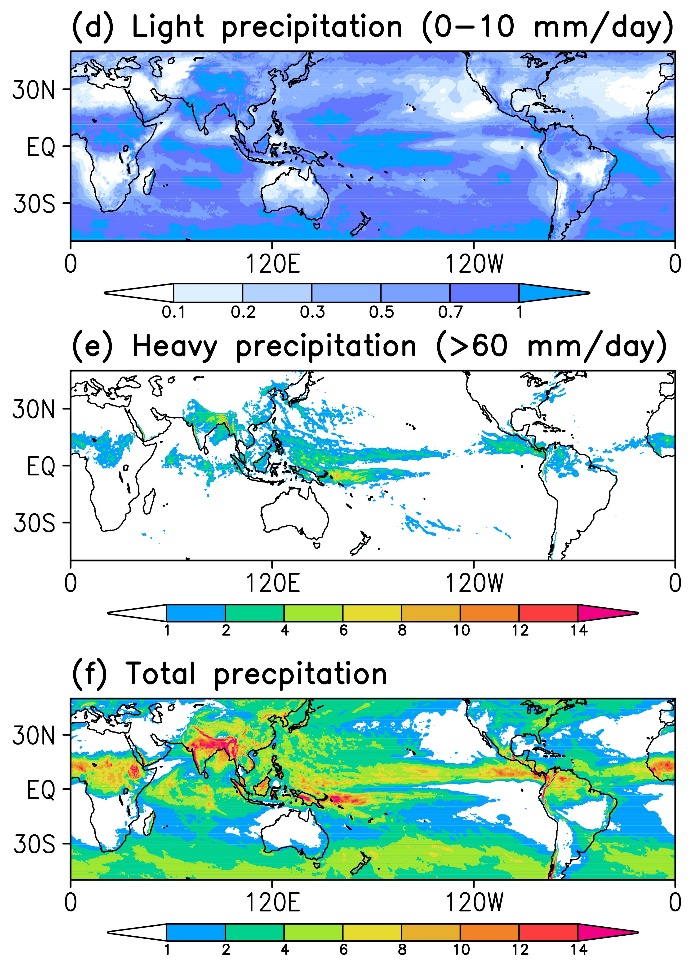 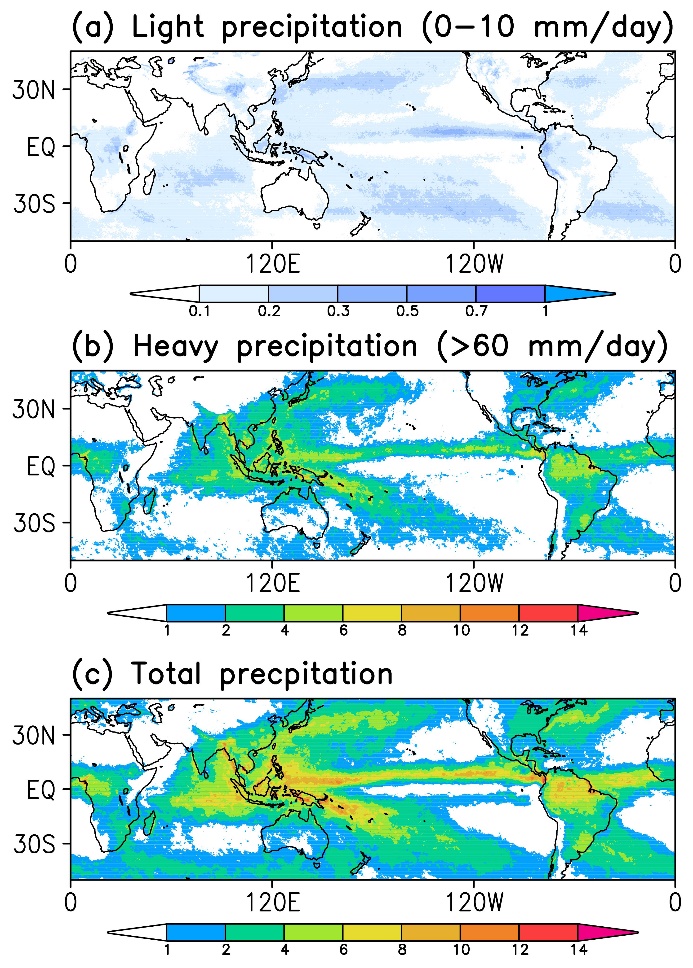 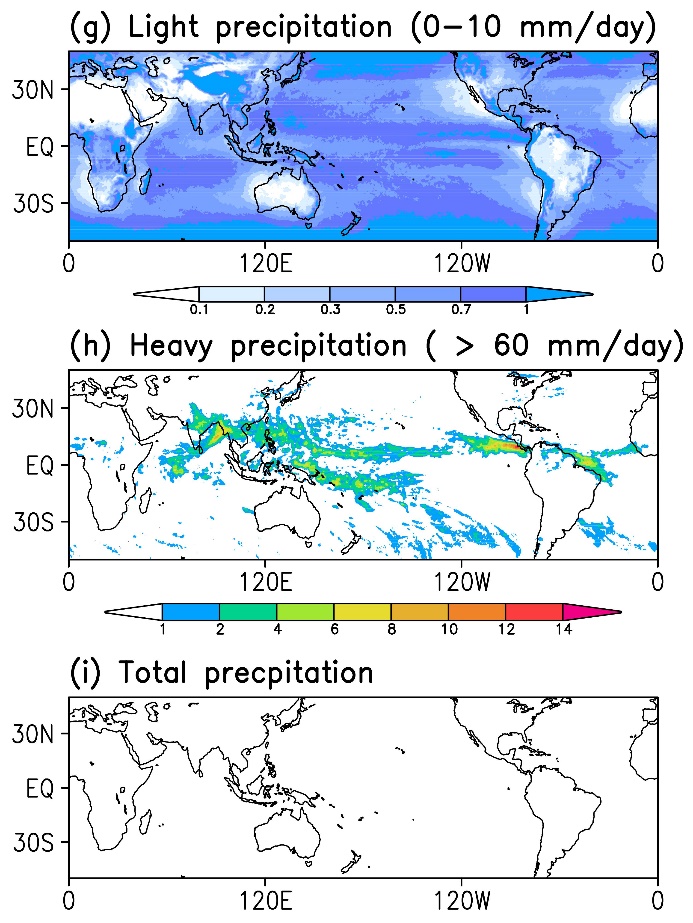 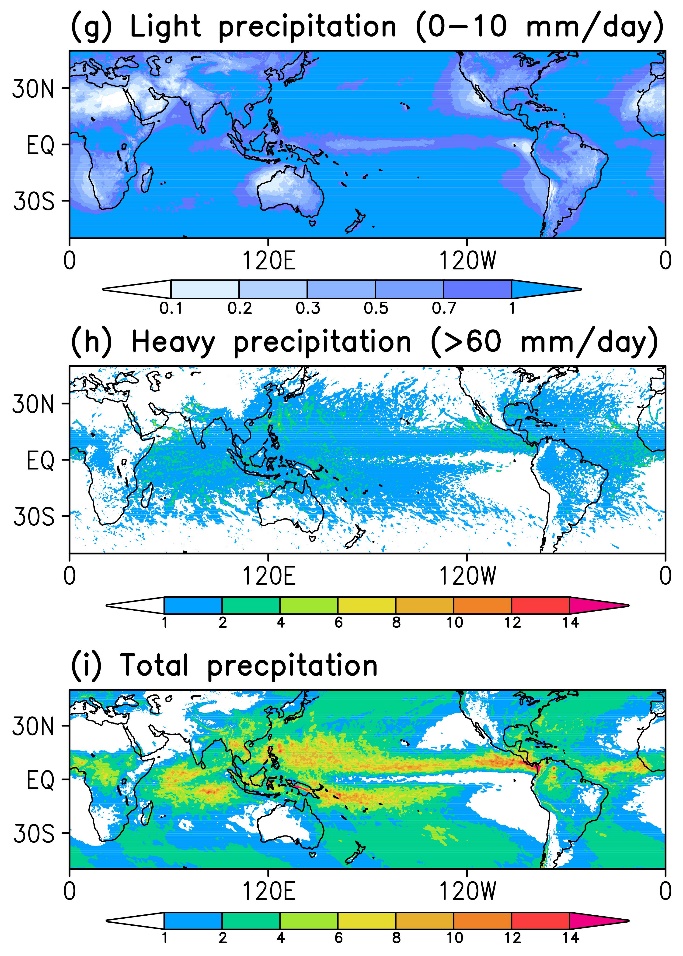 Frequency of 3-hourly precipitation
TRMM
BULK_Original
BULK_Triggering
No convection
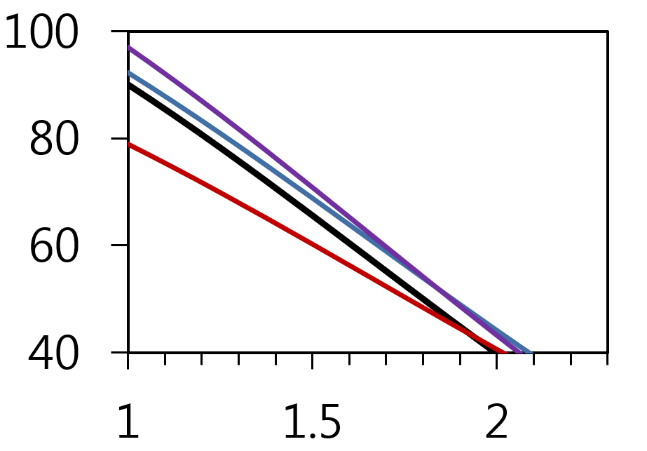 Precipitation processes in a cloud resolving model (CRM)
CRM experiments

Goddard Cumulus Ensemble (Tao et al. 1993)
Two-dimensional model with cyclic boundary conditions 
1km horizontal resolution with 41 vertical level and 256km domain size
TOGA-COARE forcing data
Precipitation – CRM vs. OBS
6-hour mean precipitation (mm day-1)
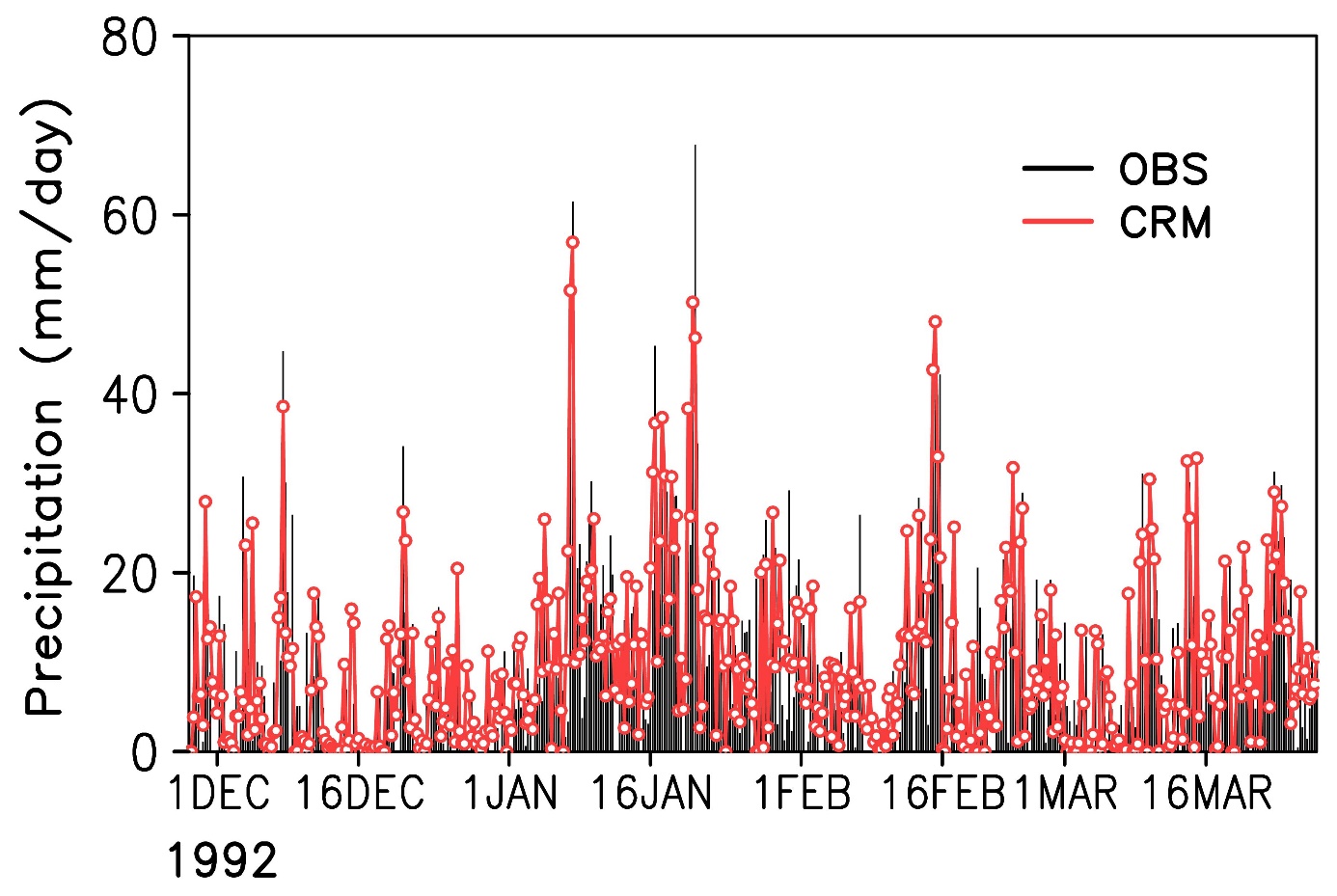 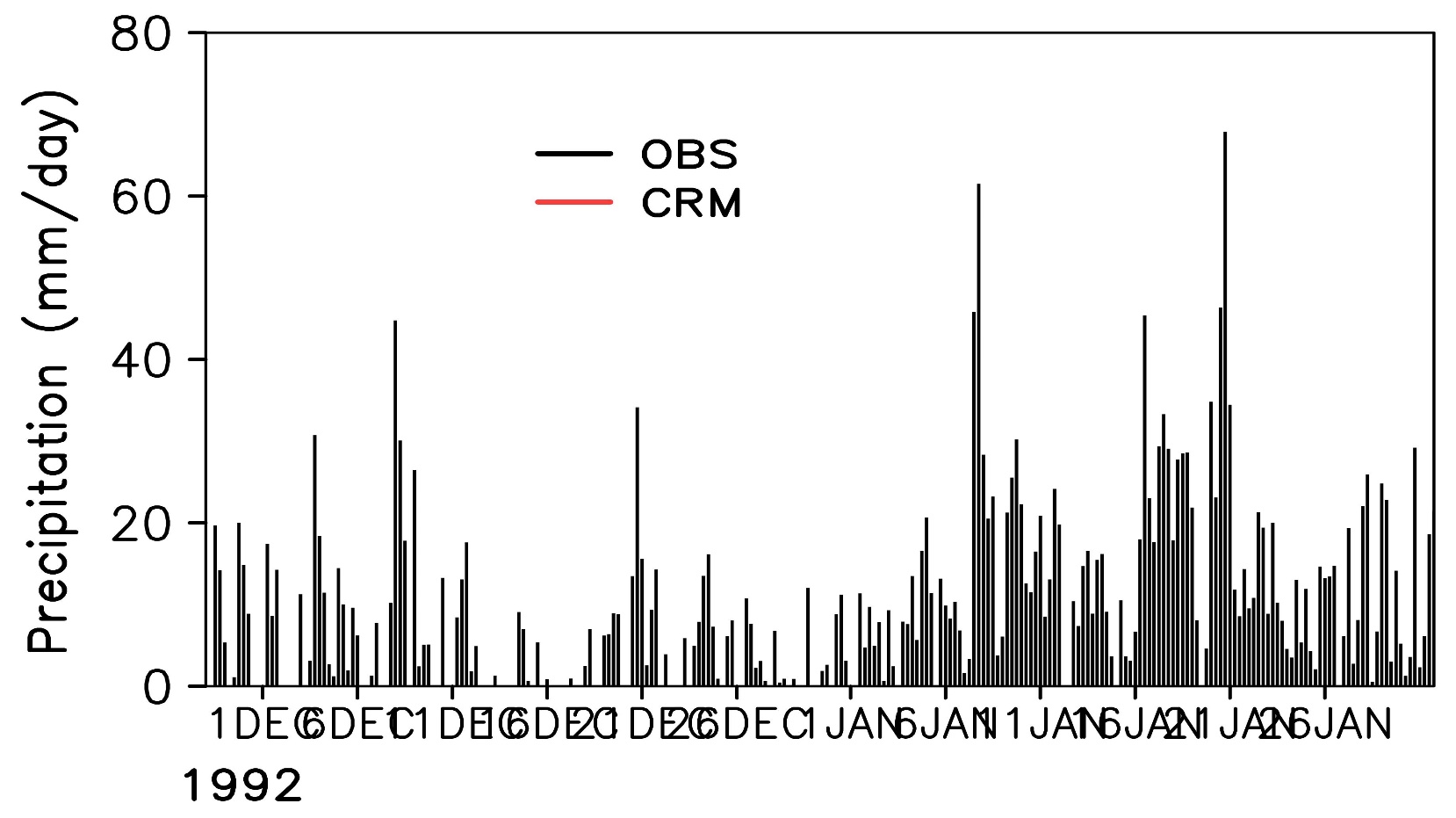 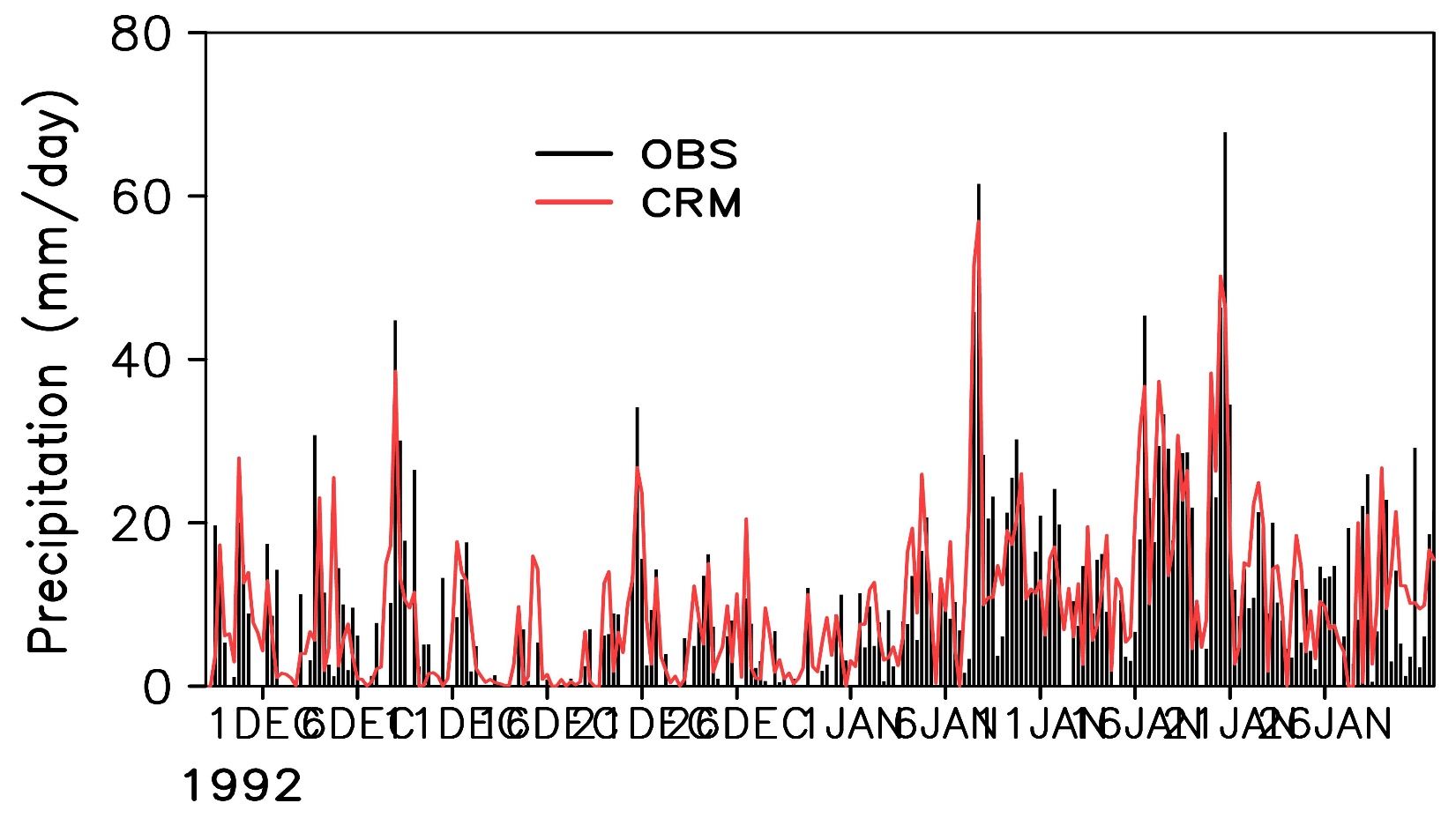 Goddard Cumulus Ensemble  model (Tao et al. 1993) simulation with TOGA-COARE forcing for boreal winter
CRM Microphysics
Cloud Microphysics
AGCM parameterization
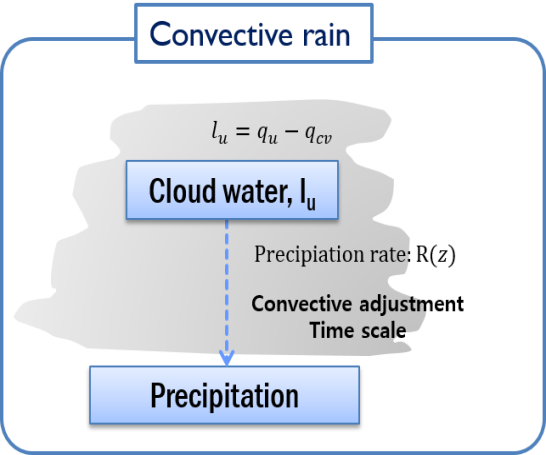 Condensation
Deposition
Cloud water
Cloud ice
Freezing
Accretion
Accretion
Accretion
Snow
Melting
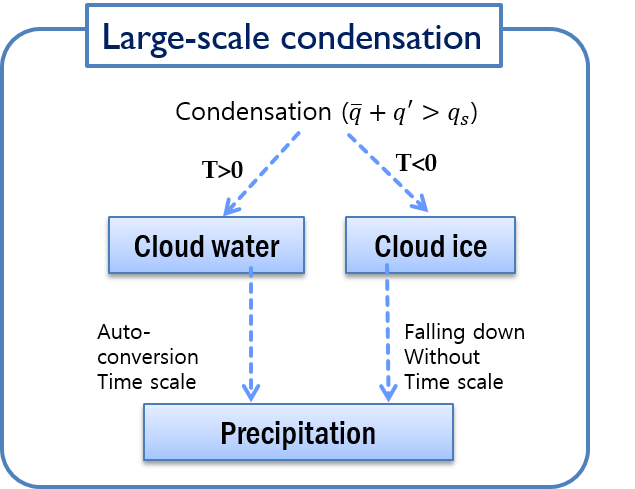 Rain
Graupel
Precipitation
Budget of microphysical processes
(a)Light precipitation ( 0 – 10 mm day-1)
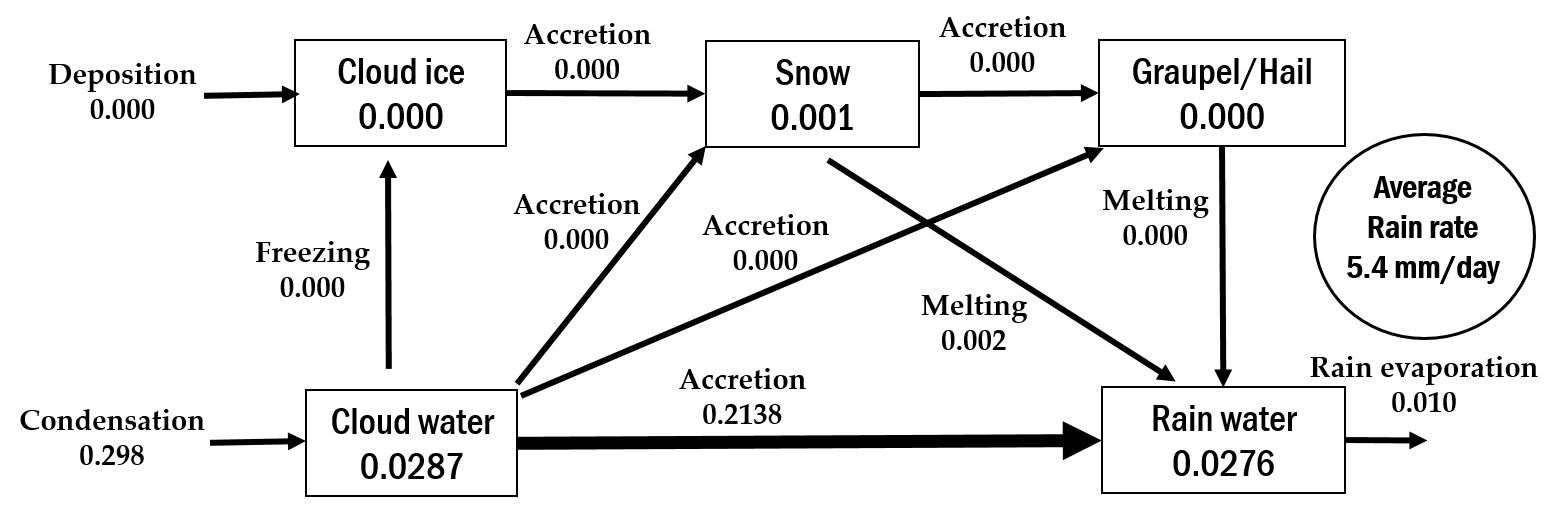 <Unit> 
Cloud species : g/g
Processes : g/g/s
(b) Heavy precipitation ( > 60 mm day-1)
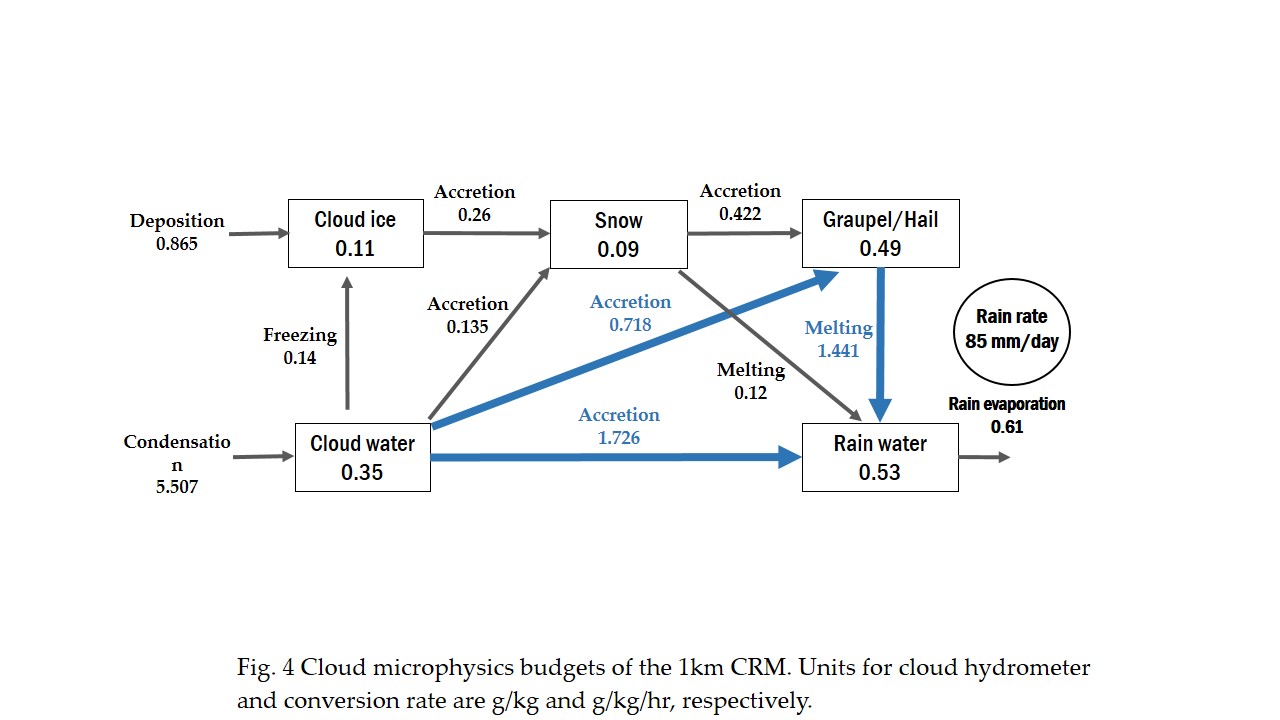 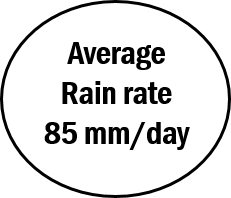 Relationship between precipitation and graupel
Rainfall vs. Accretion of cloud water to graupel
Rainfall vs. Graupel
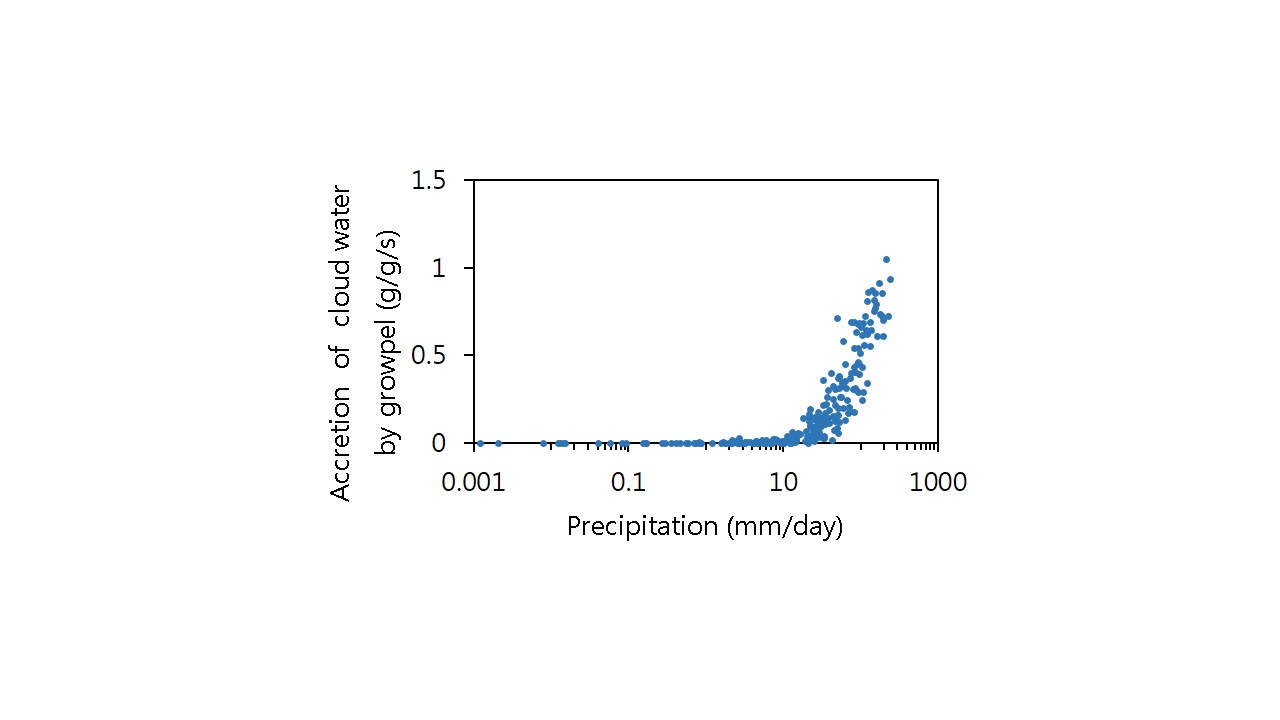 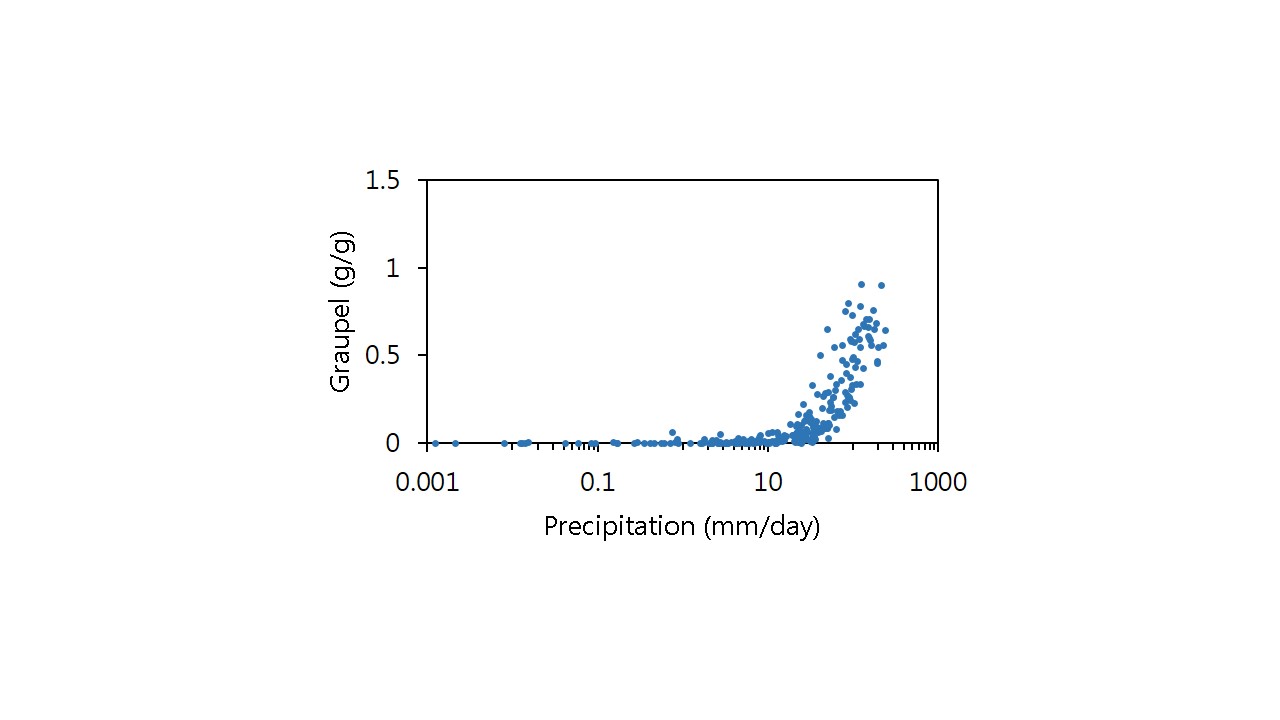 The GCM with cloud microphysics
GCM simulation with cloud microphysics (50km, 수정필요)
Annual mean  precipitation
Animation of 3hourly precipitation
TRMM
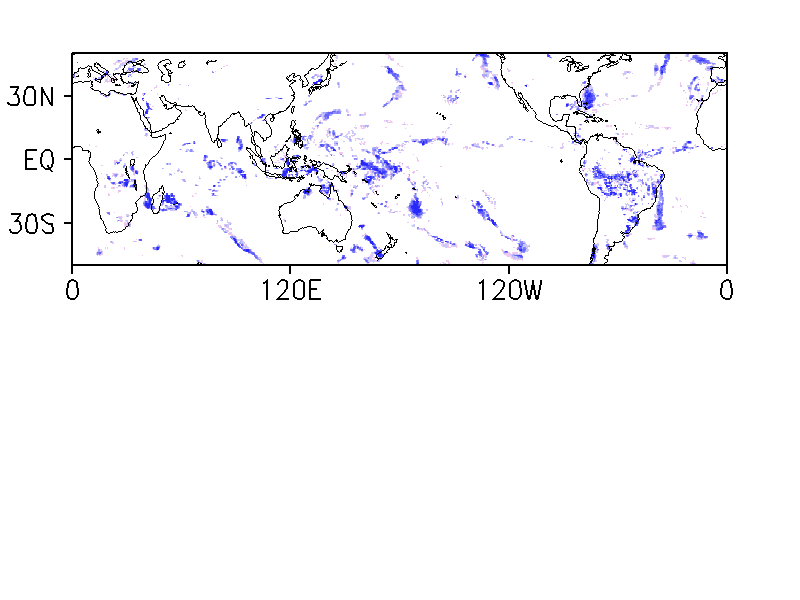 TRMM
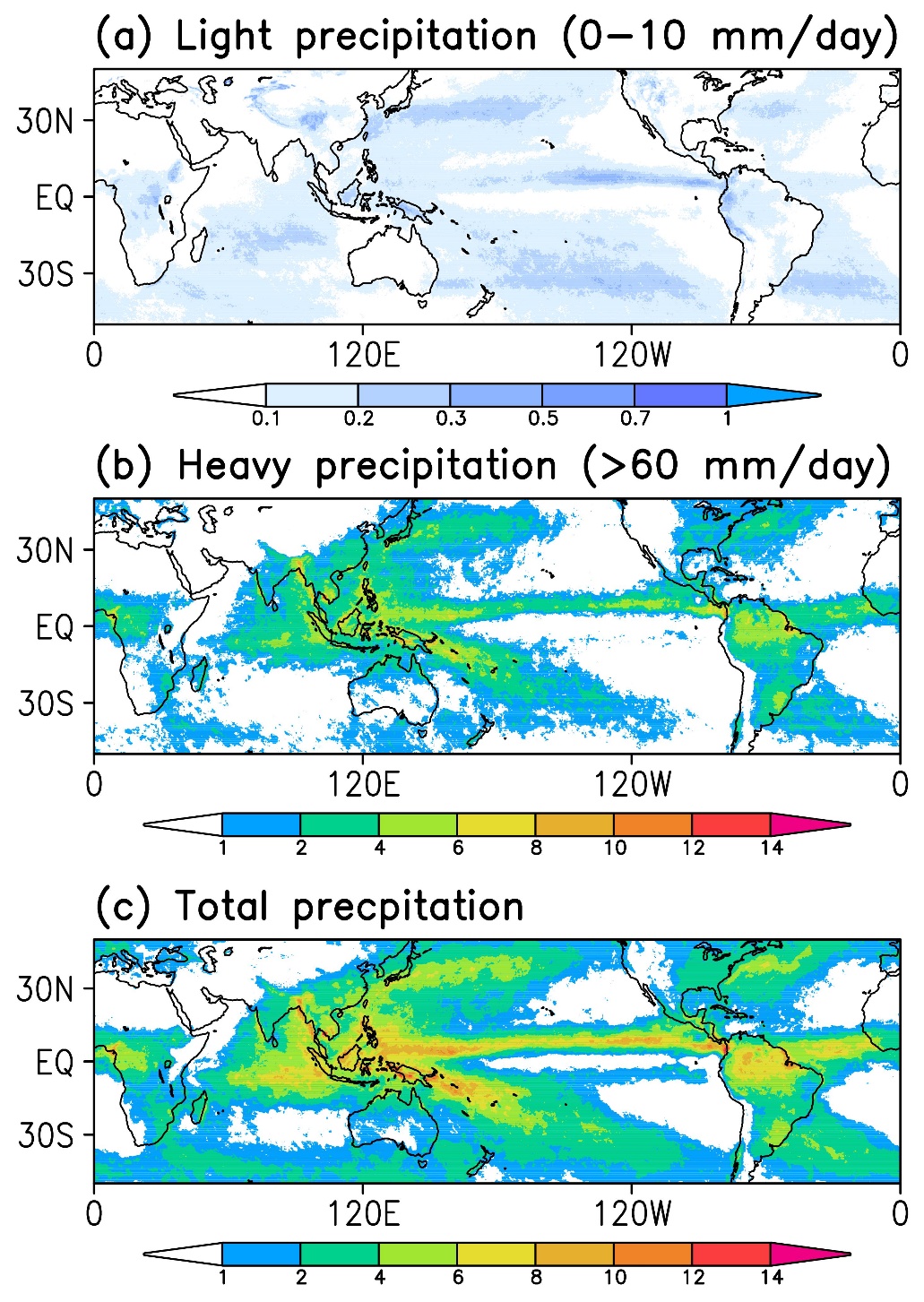 GCM with parameterizations
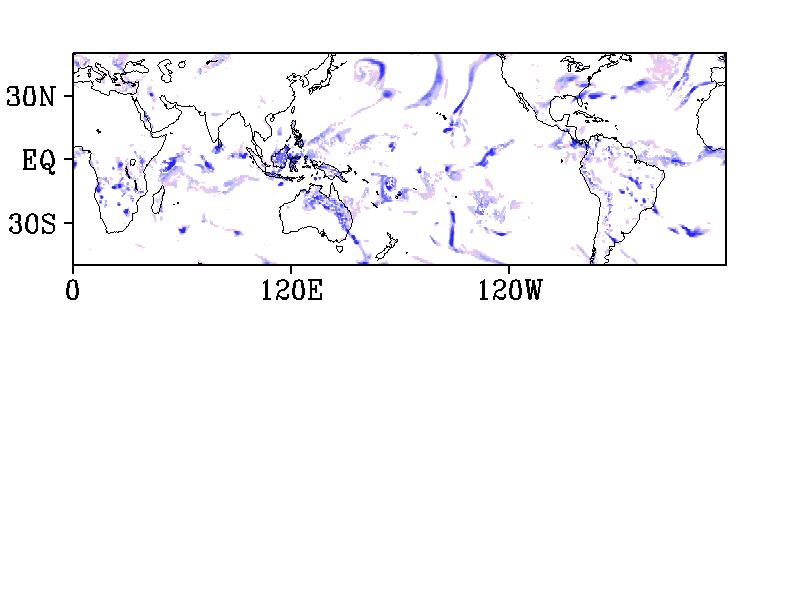 GCM with parameterization
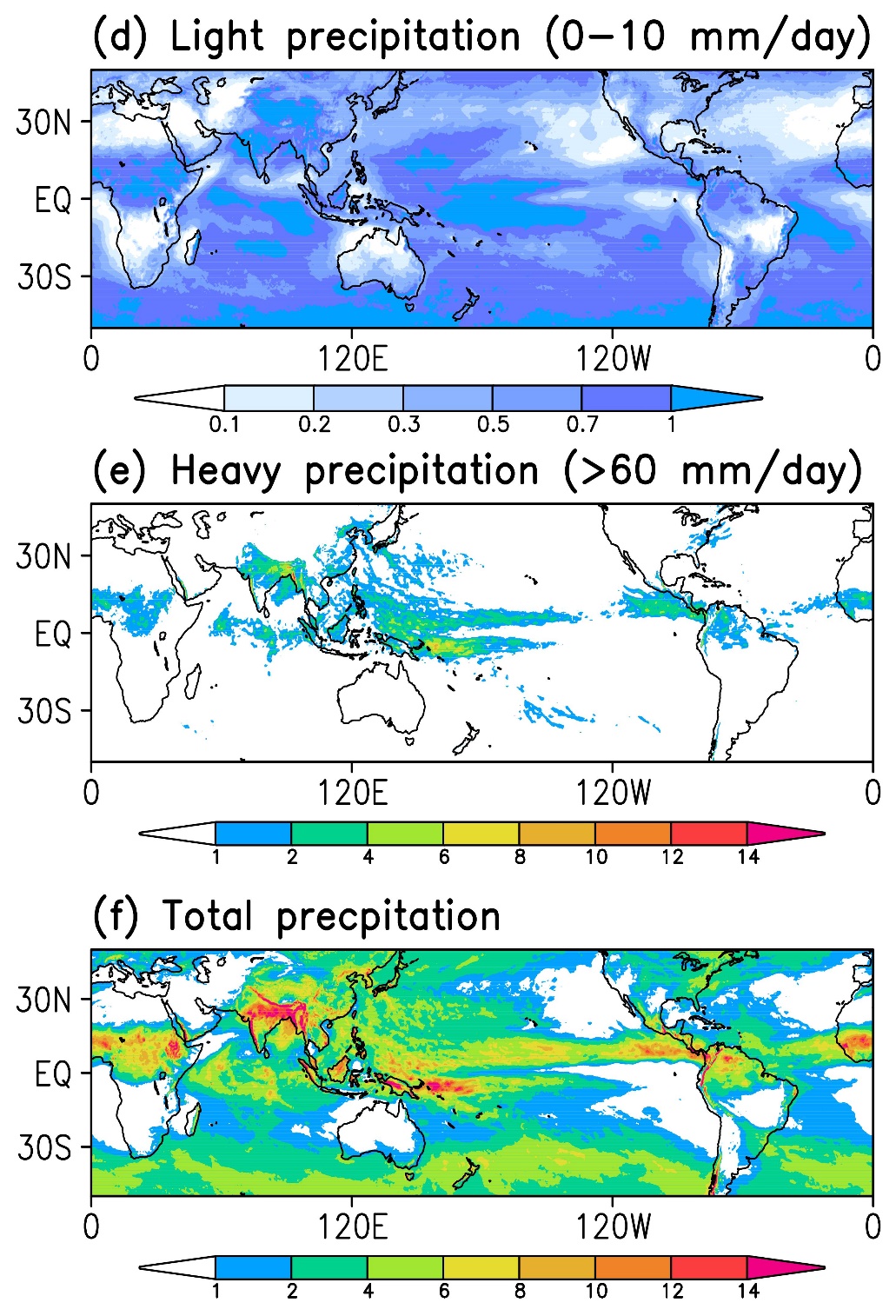 GCM with microphysics
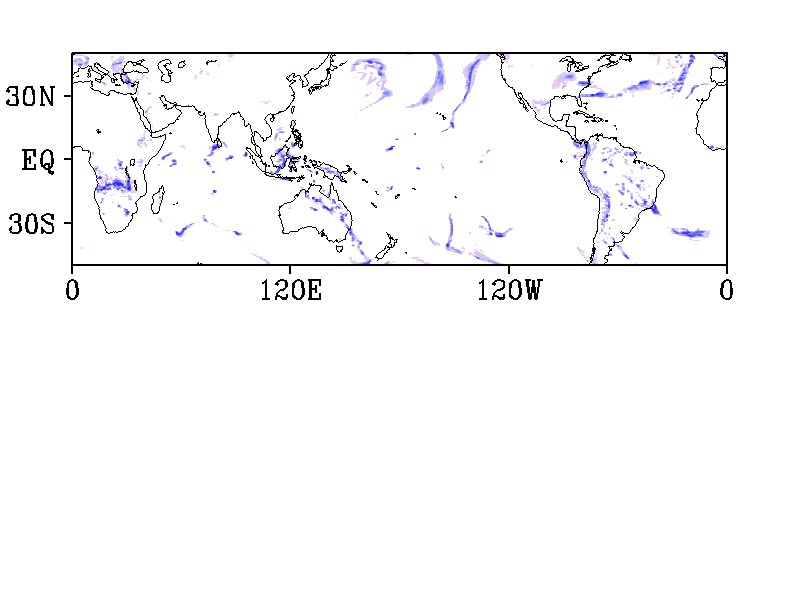 GCM with microphysics
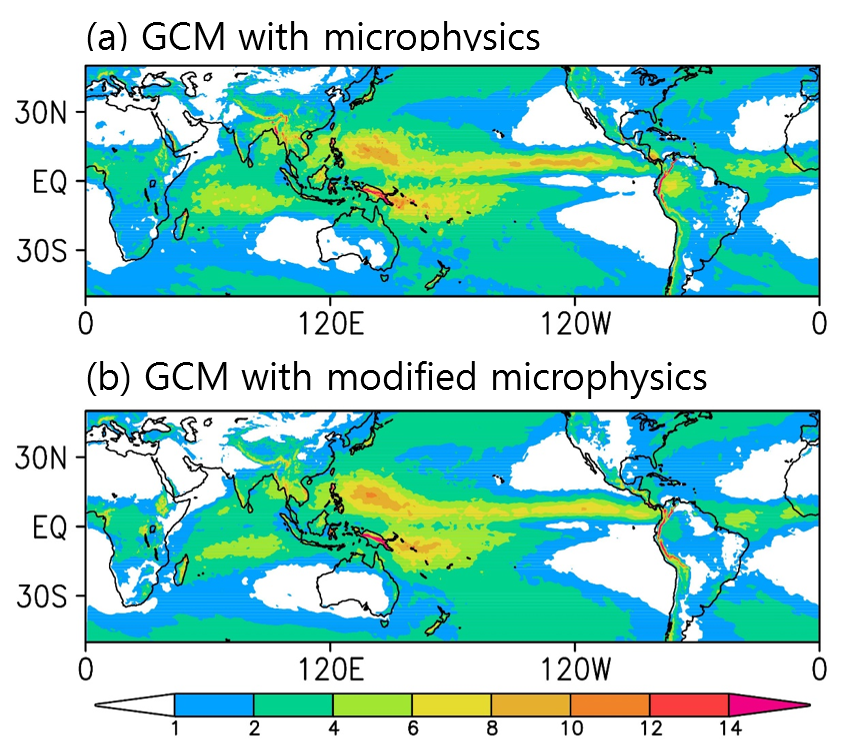 Modification of cloud microphysics
Less condensation due to relatively coarse horizontal resolution (50km)
       => Modification of condensation process by using the parameterization used 
             in the large-scale condensation scheme (Le Treut and Li 1991) 
2.   Insufficient accretion due to weak vertical motion
       => Decrease of the terminal velocity of cloud hydrometers (Satoh and Matsuda 2009)
GCM with microphysics
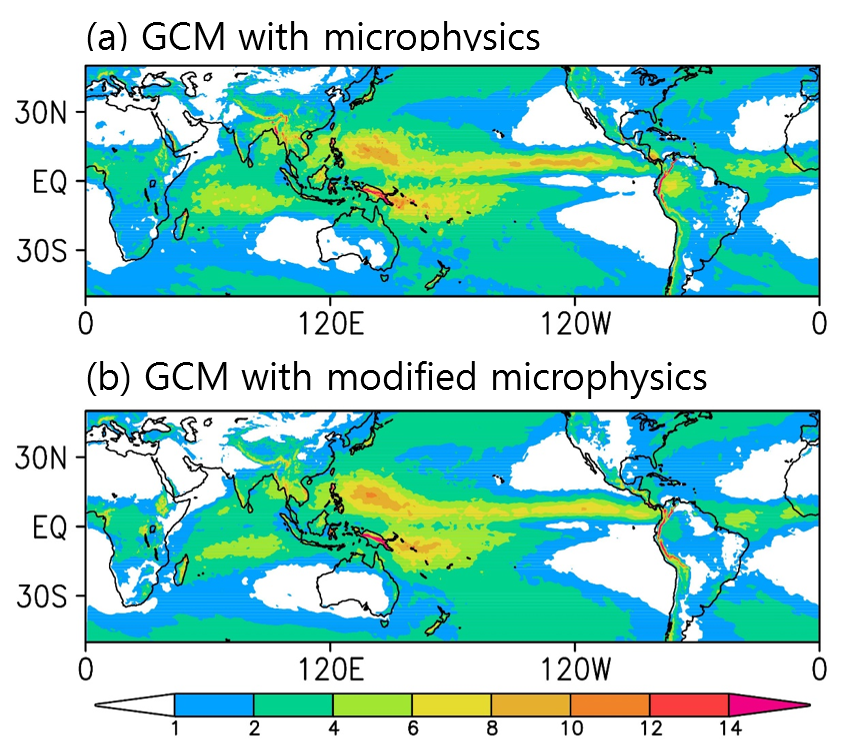 TRMM
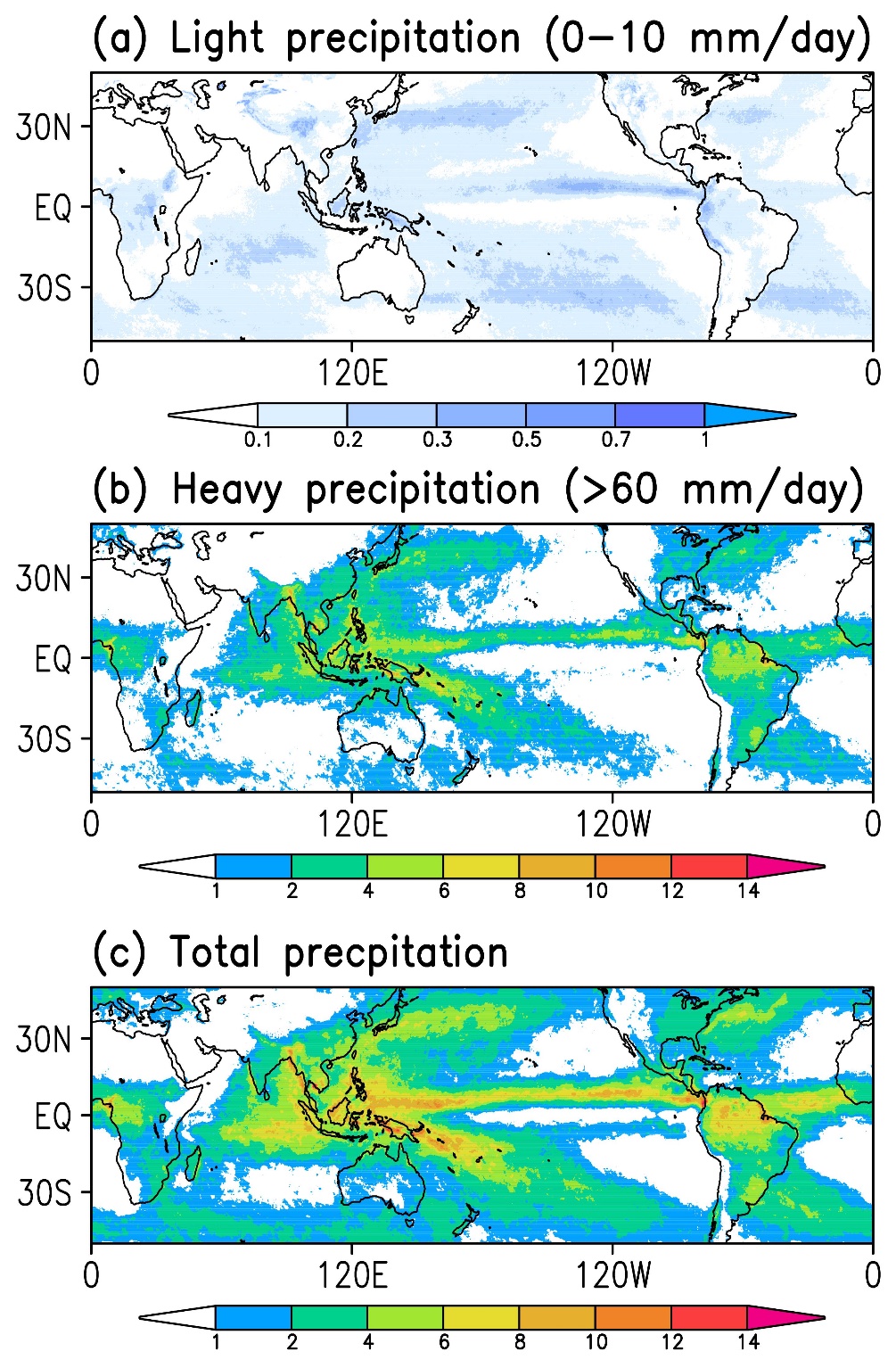 GCM with Modified microphysics
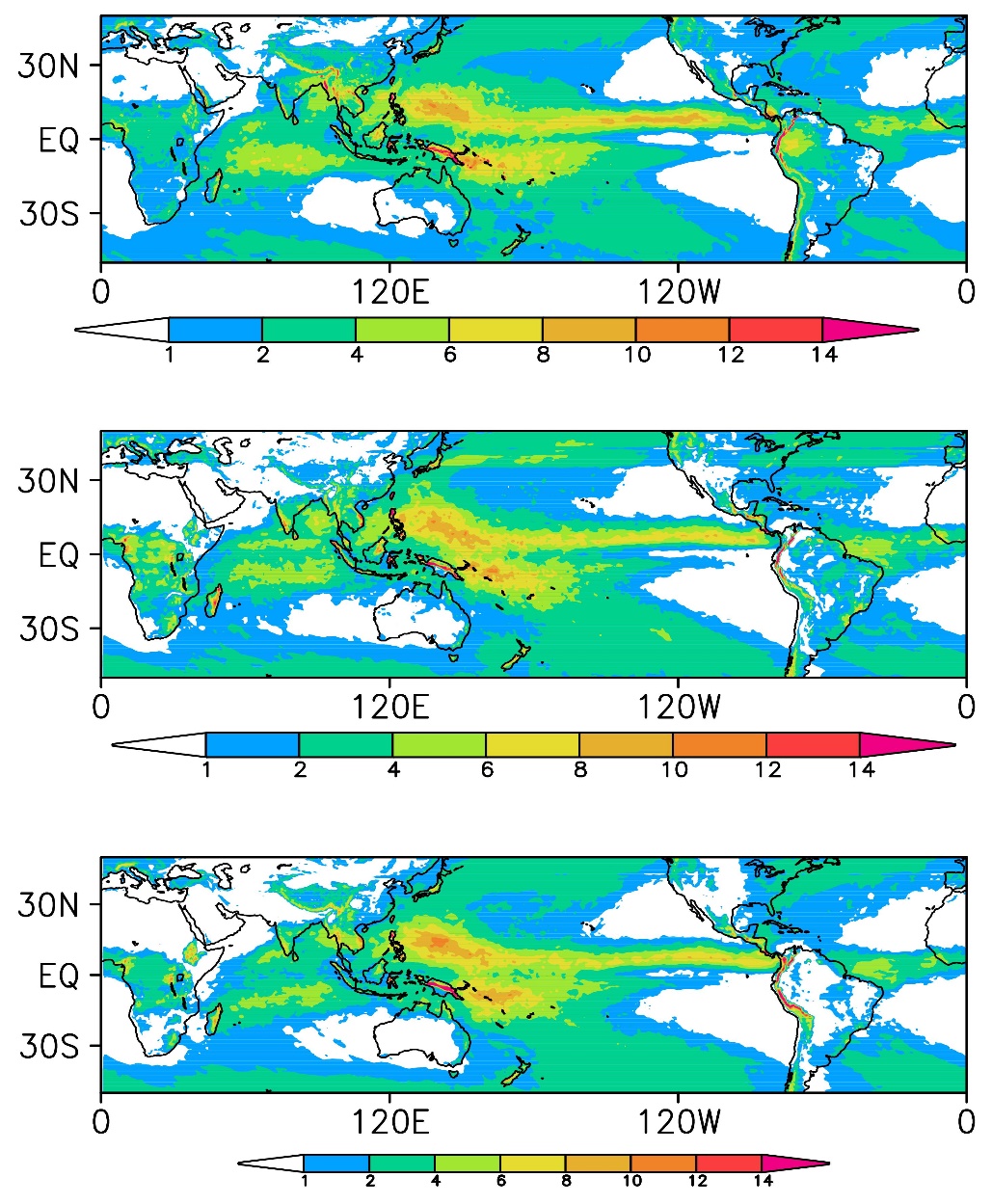 Biases of vertical structure of cloud water
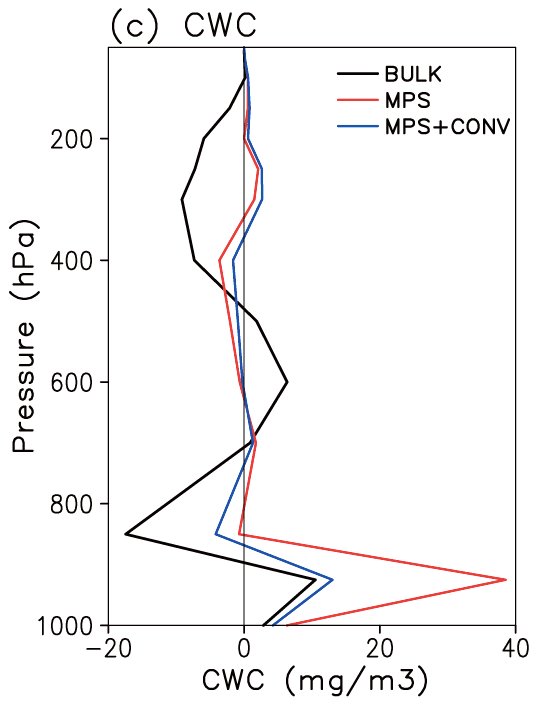 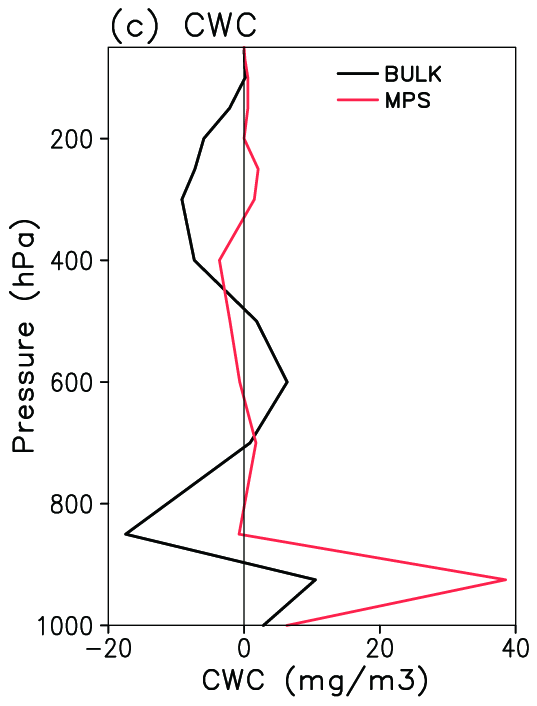 Adding vertical mixing
Diffusion type of convective scheme
Too excessive 
cloud water
Annual mean precipitation
TRMM
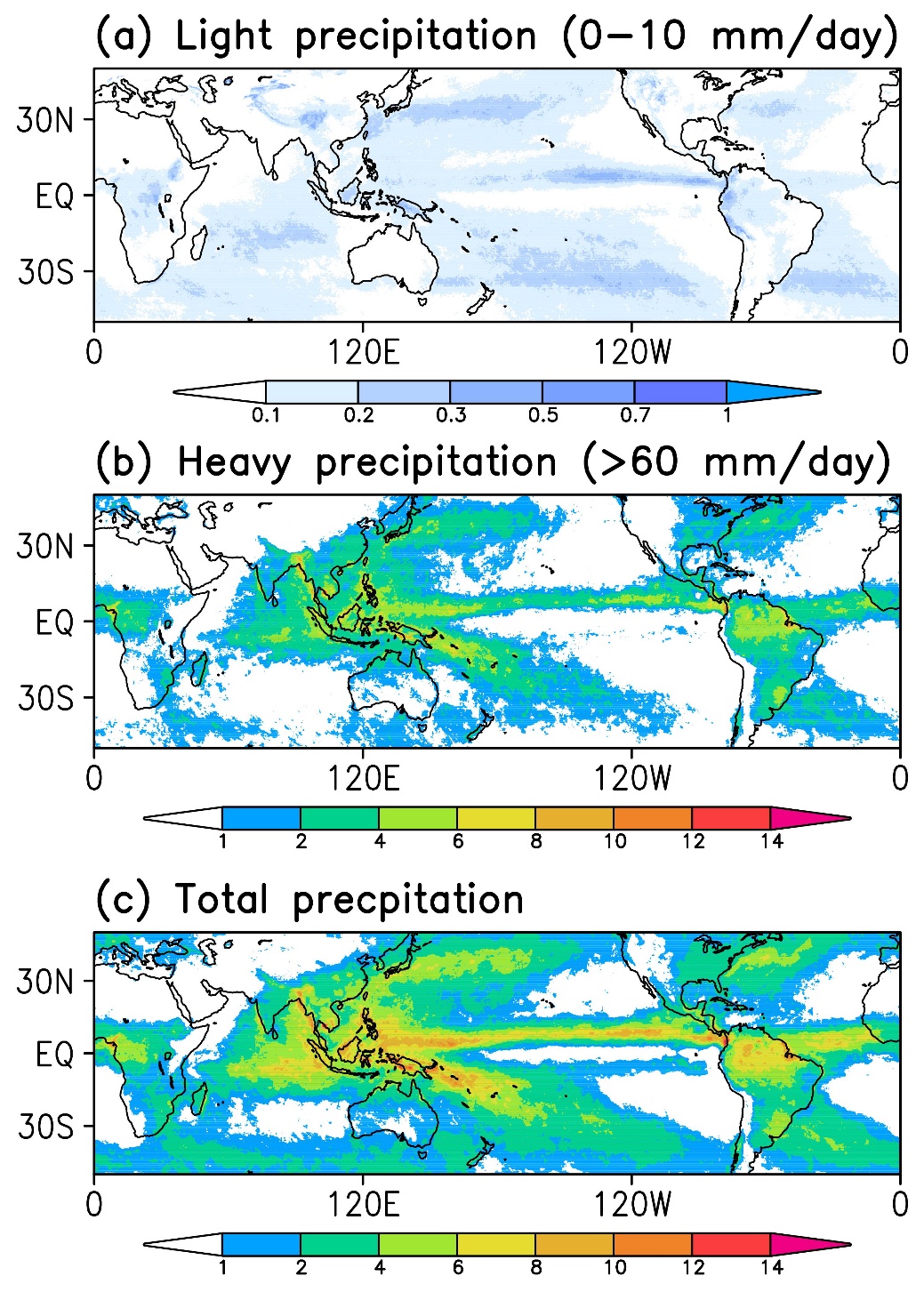 Modified Microphysics
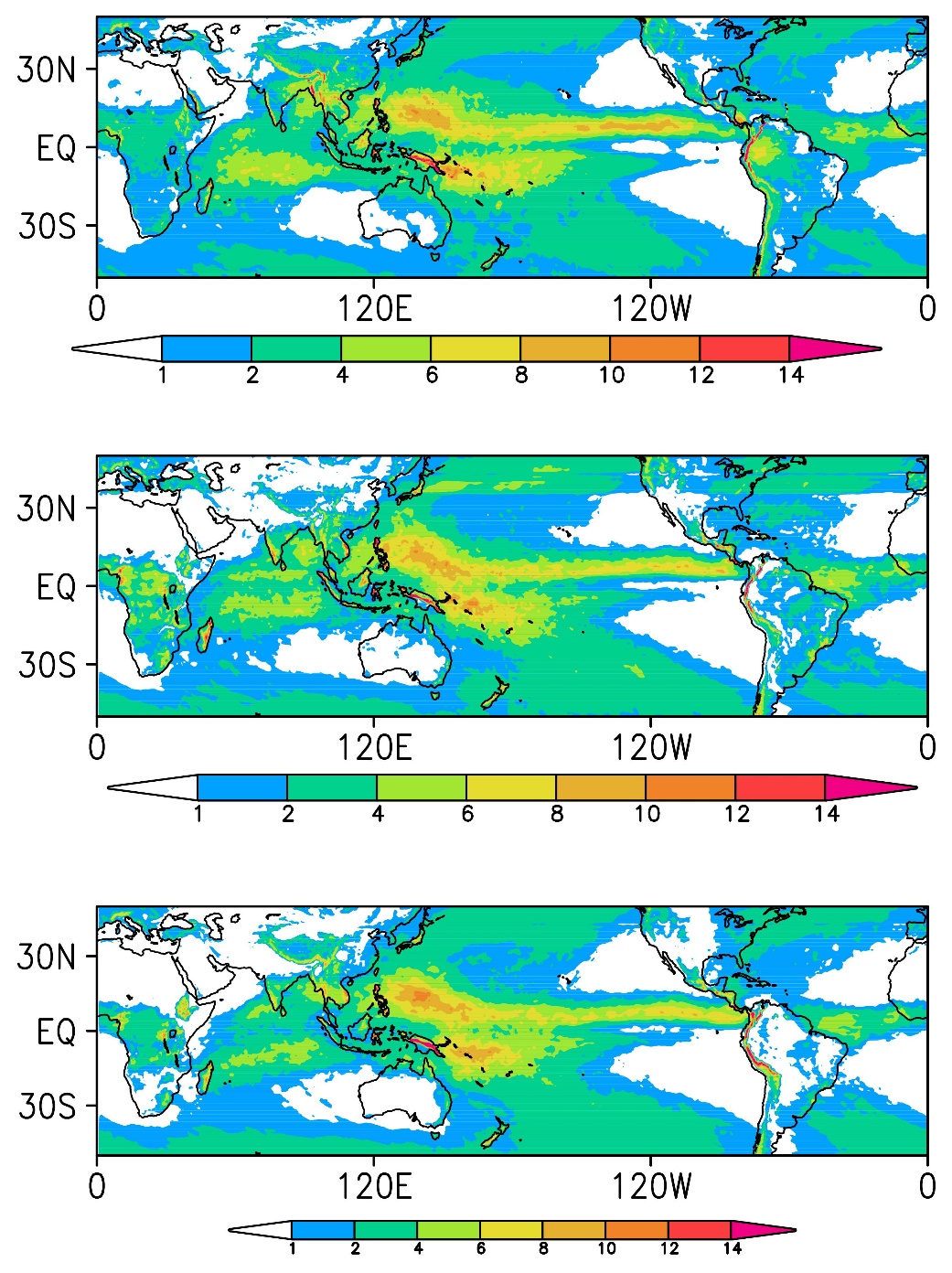 Modified Microphysics + Convection
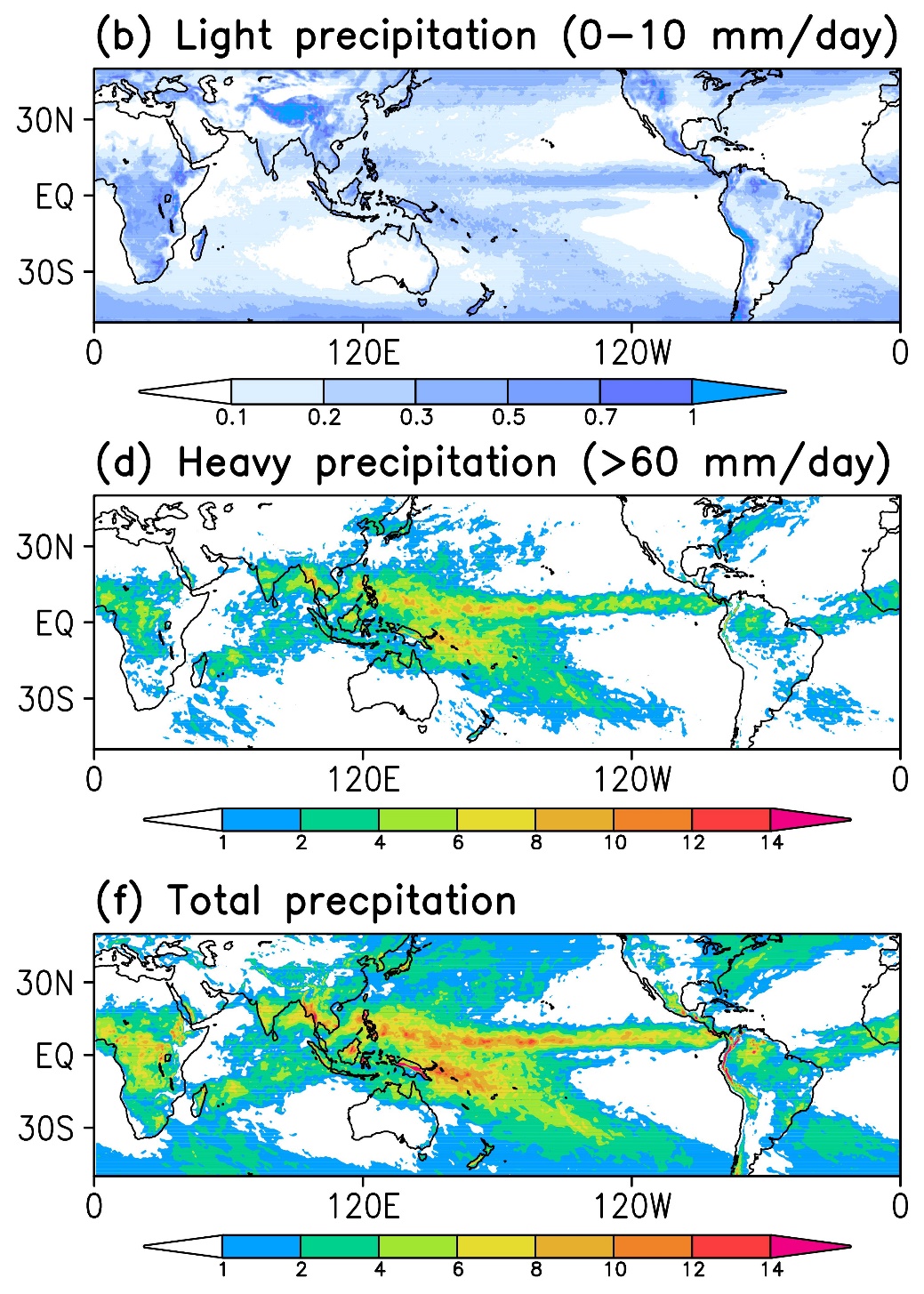 Frequency of 3-hourly precipitation
Hovmuller diagram of daily mean precipitation (10°S-10°N)
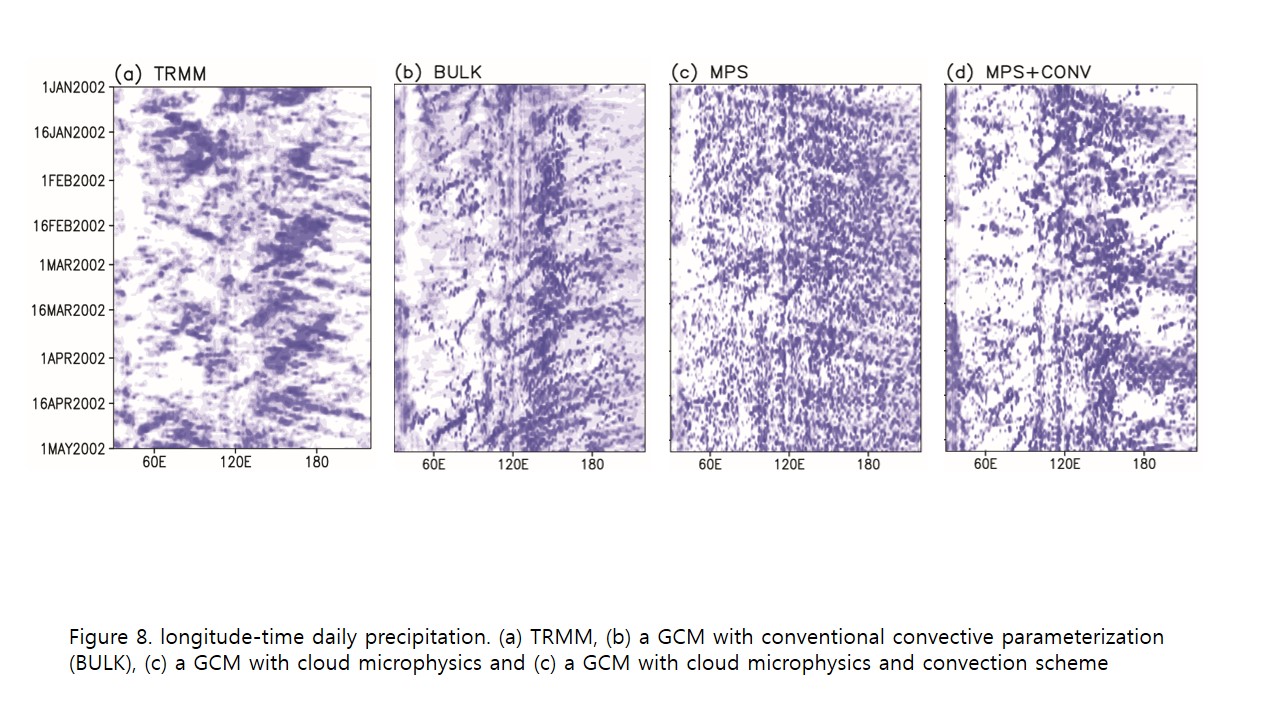 Modified microphysics 
and convection
TRMM
Parameterization
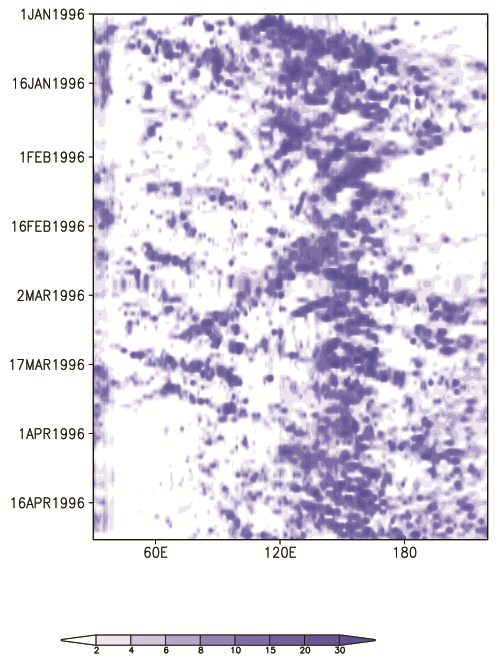 Summary
GCM requires
Cloud Microphysics for
Simulation of heavy and extreme precipitation
Reasonably well


The GCMs with convective parameterization produce too much light rain but less heavy precipitation compared to the observed.
Graupel and Accretion are important hydro-meteor and hydor-process for heavy precipitation.
Thank you!
Hovmuller diagram of daily mean precipitation along the equator (5S-5N)
BULK
OBS
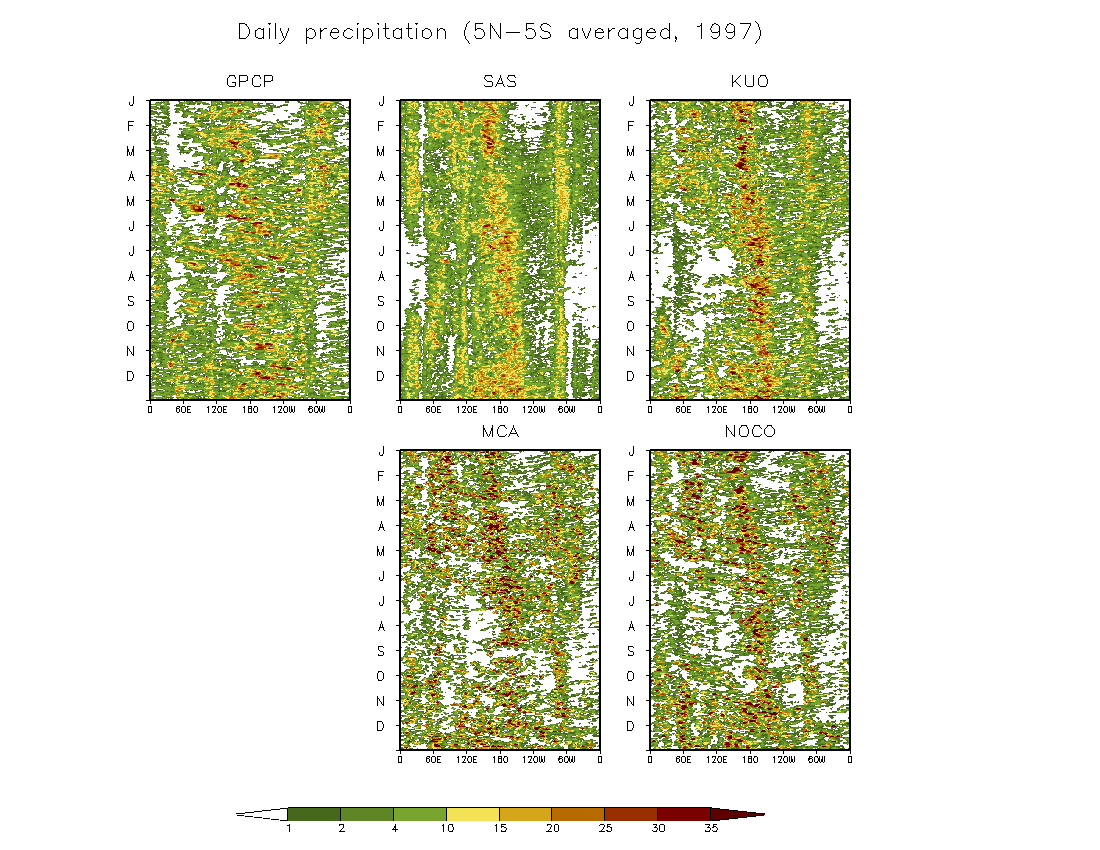 SAS
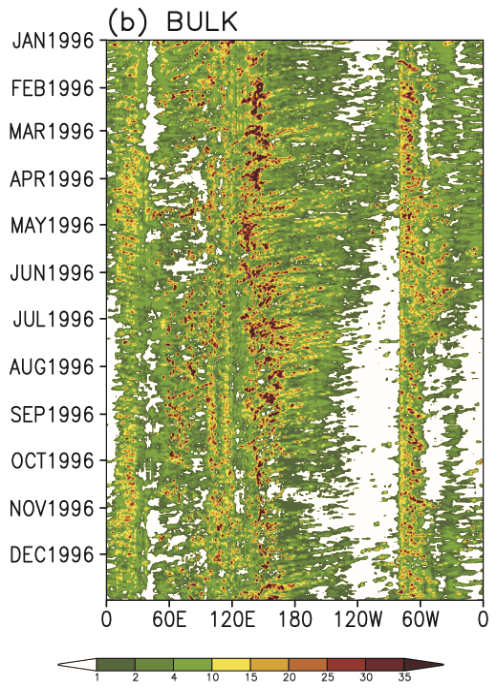 NOCONV
MCA
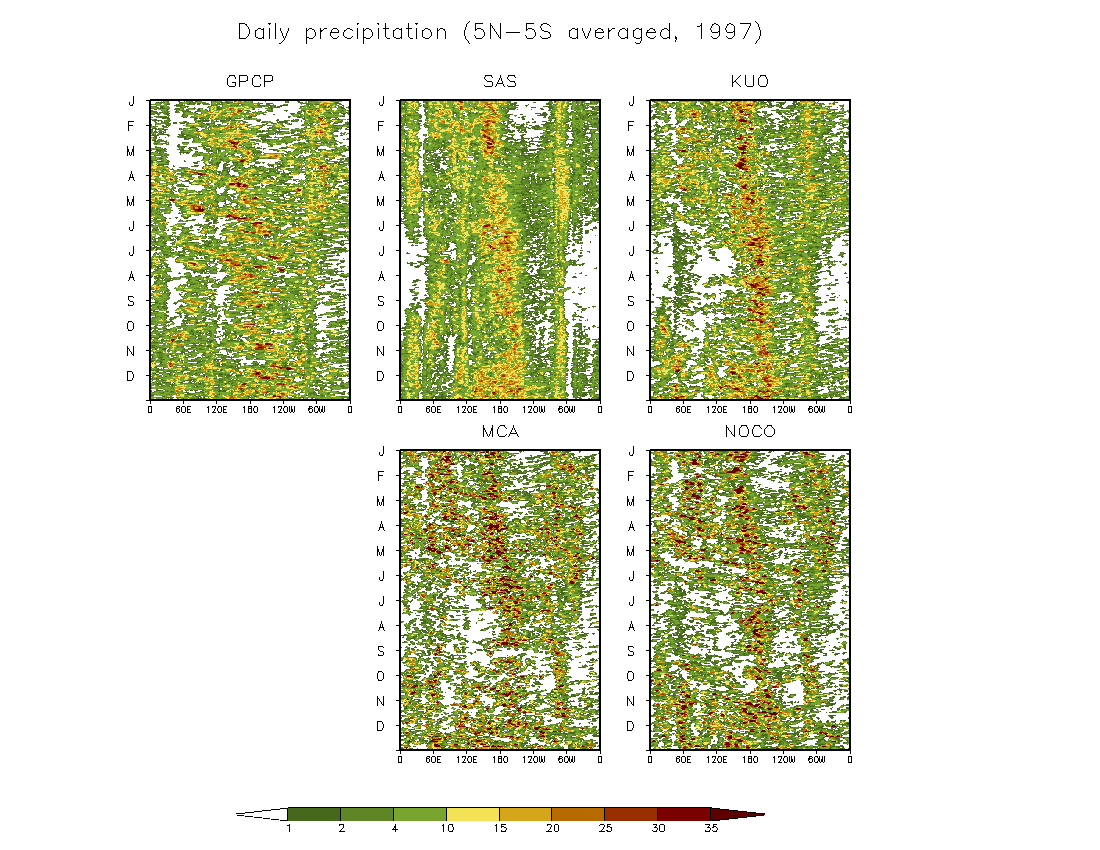 KUO
Convection scheme is 
entirely turned off!!
Northward propagation of daily mean precipitation
Lag correlation ( Indian ocean, May-October)
GPCP (20yrs)
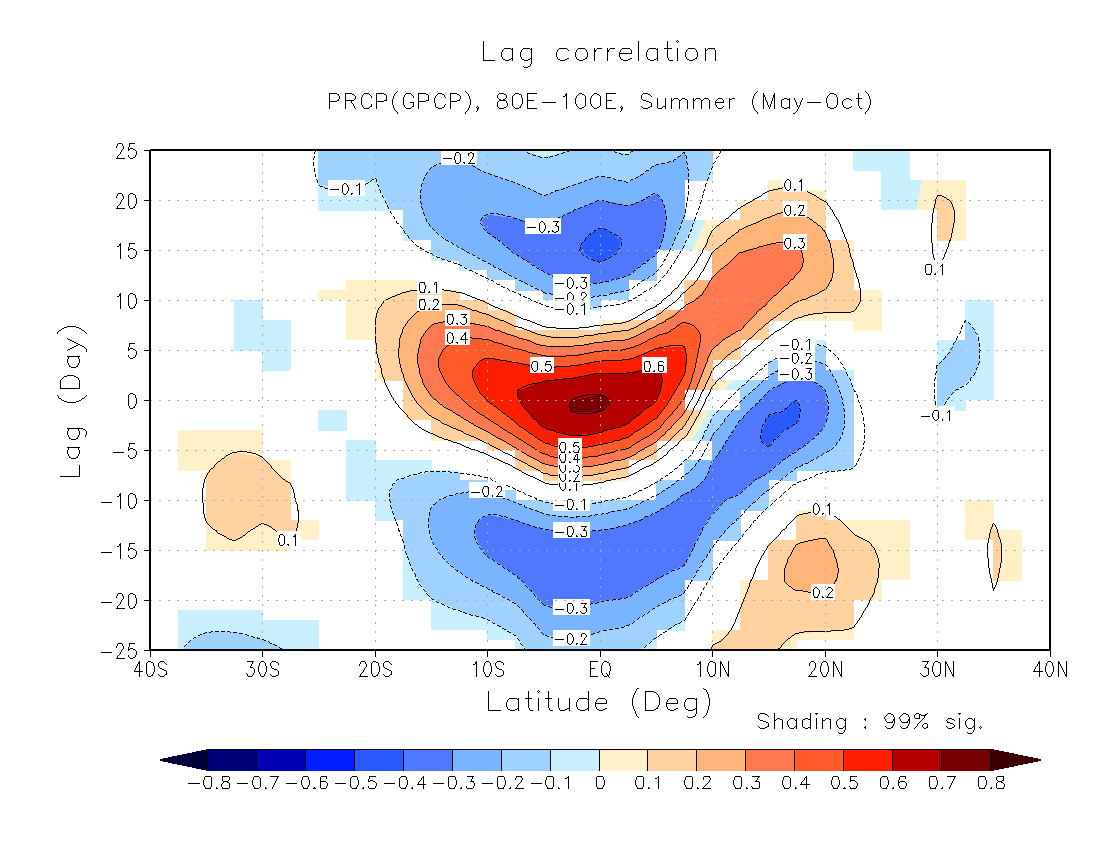 Modified microphysics 
and convection (6yrs)
Parameterization (6yrs)
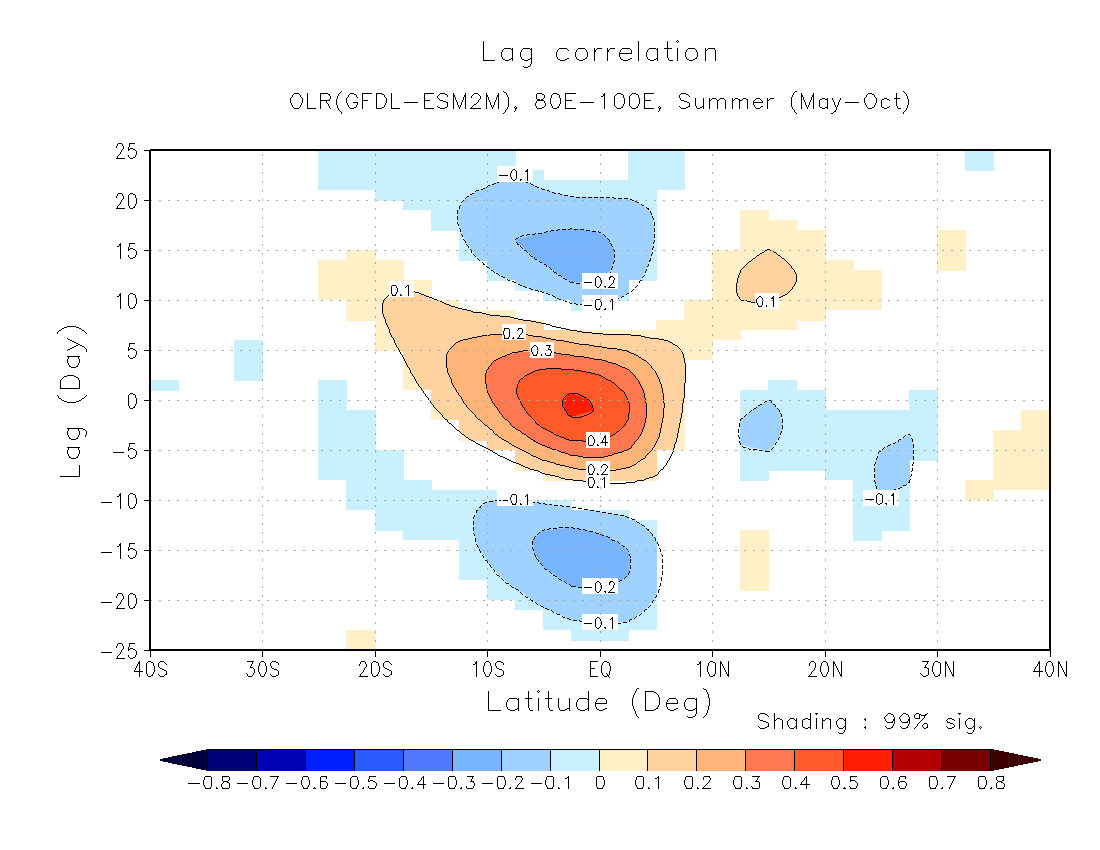 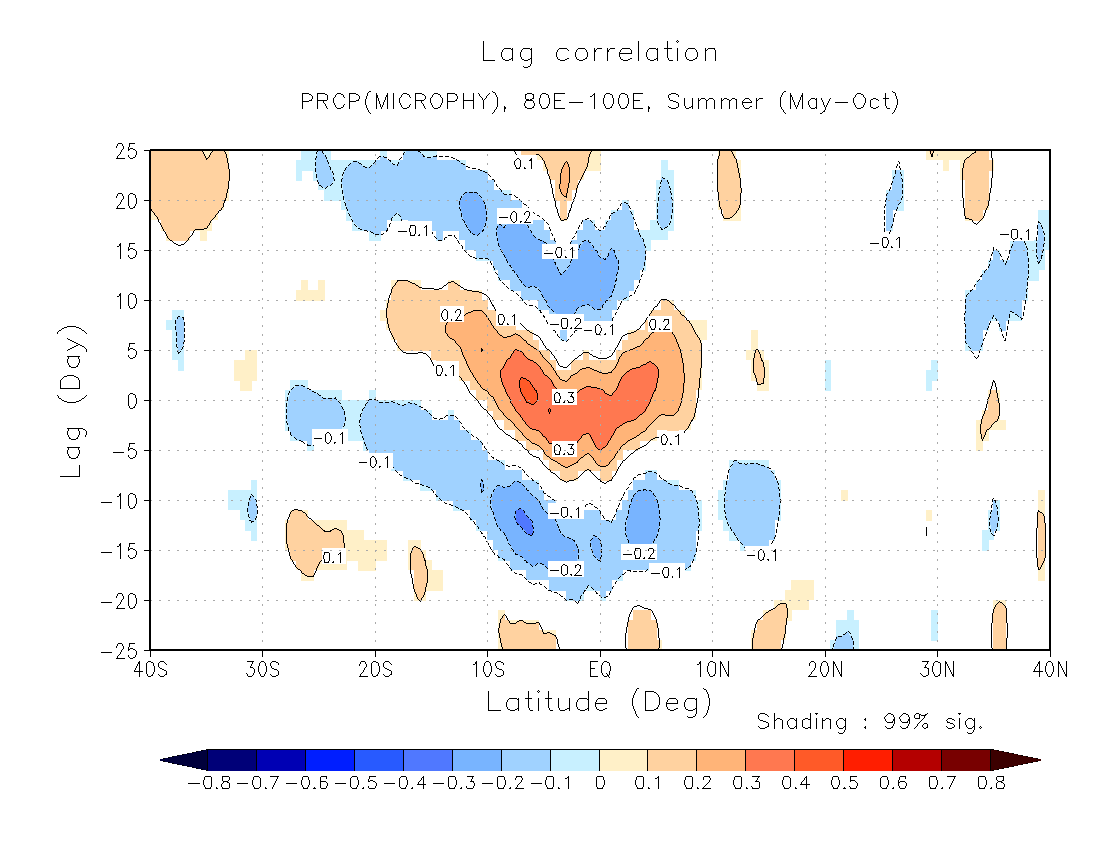 Wheeler-Kiladis diagram
GPCP (20yrs)
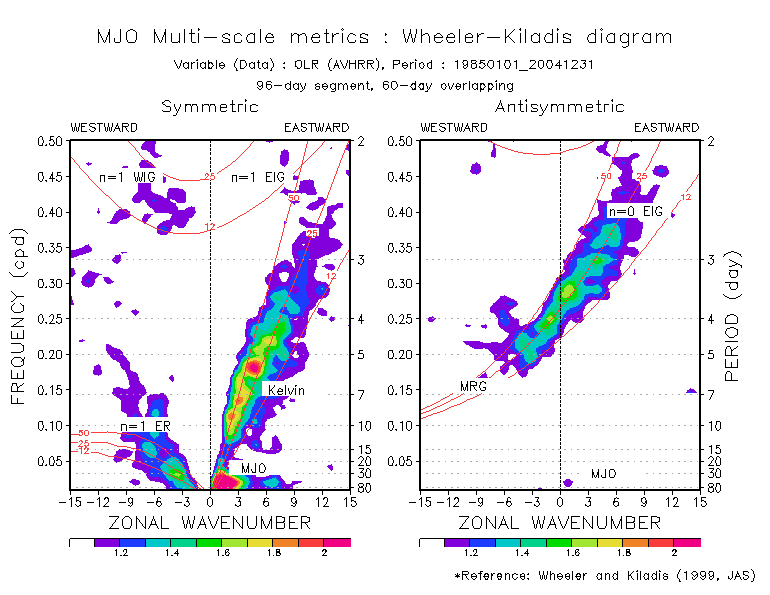 Modified microphysics 
and convection (6yrs)
Parameterization (6yrs)
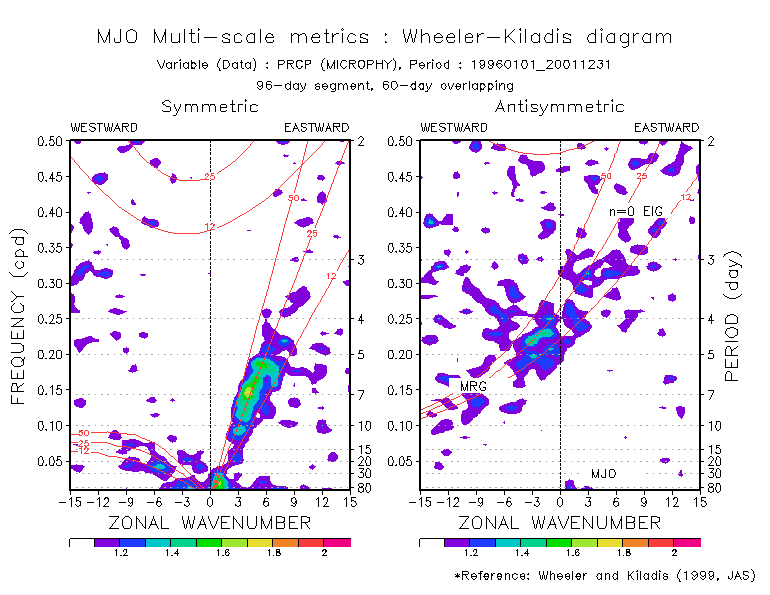 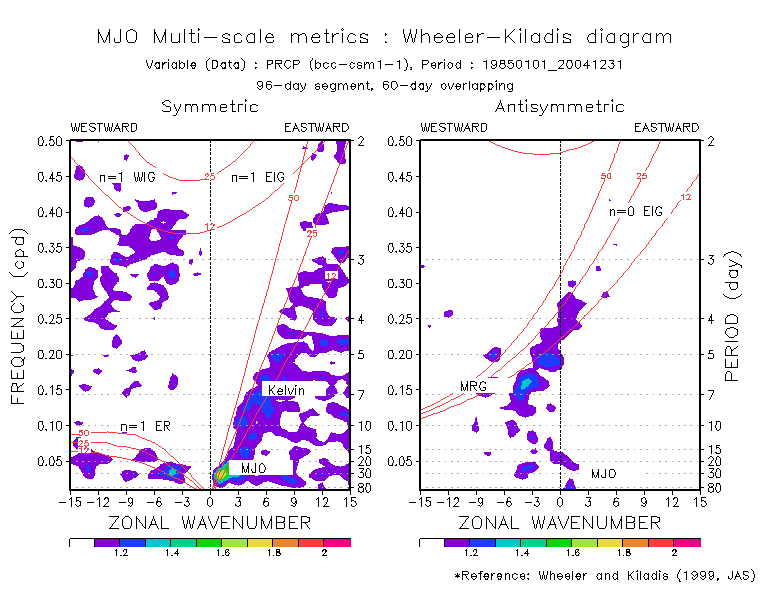 Wheeler-Kiladis diagram (1yr PRCP)
Modified microphysics 
and convection
TRMM
parameterization
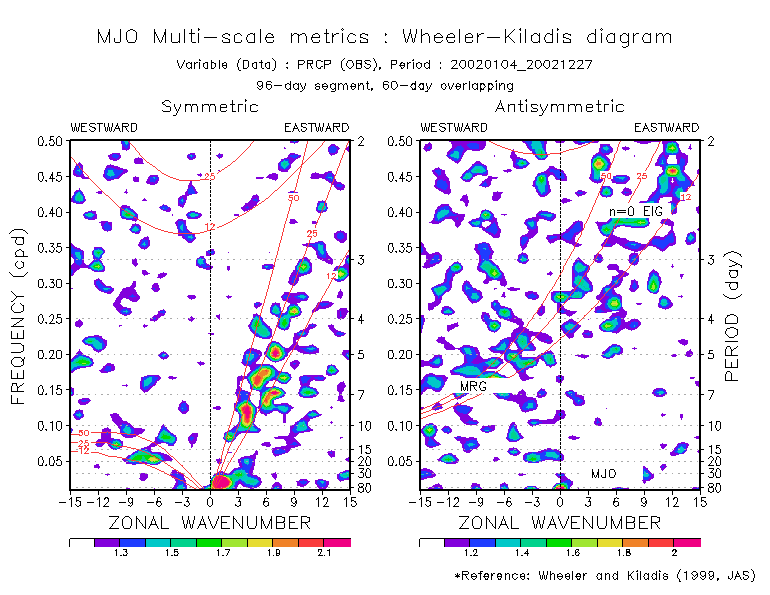 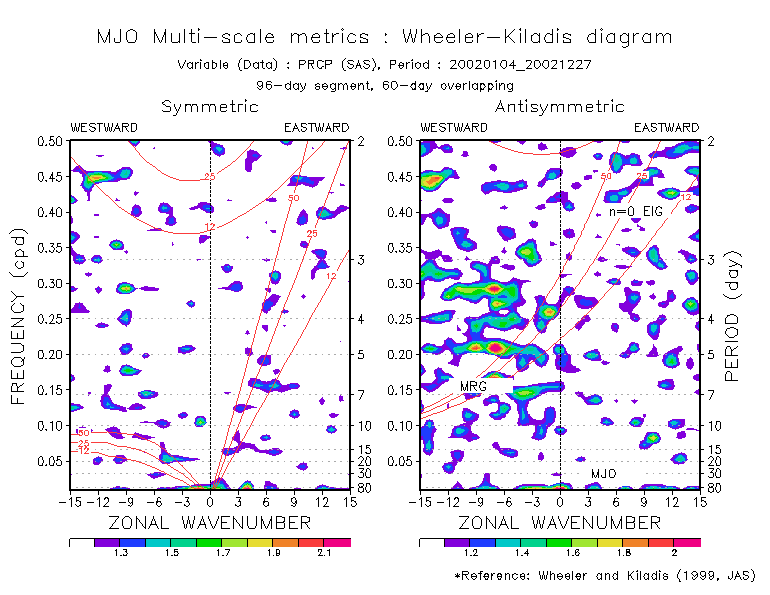 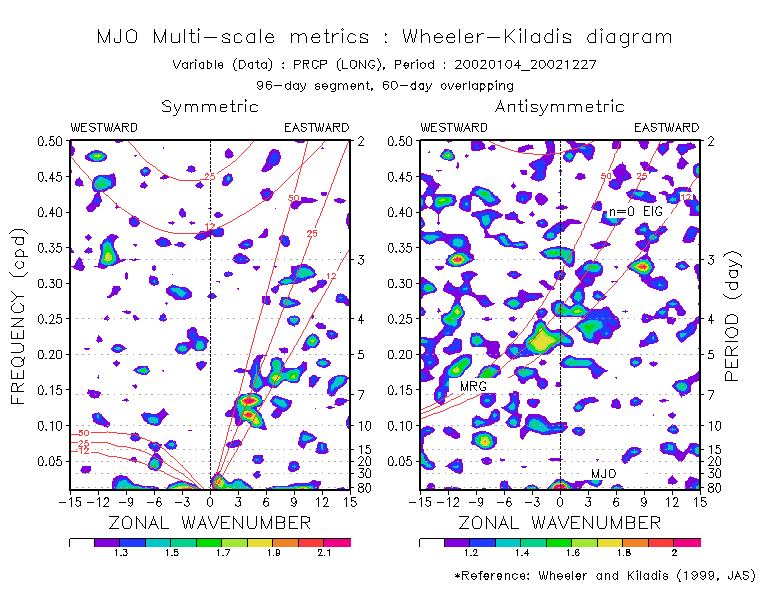 Global distribution of 3-hourly light & heavy precipitation
TRMM
Microphysics+
shallow convection
BULK+LSC
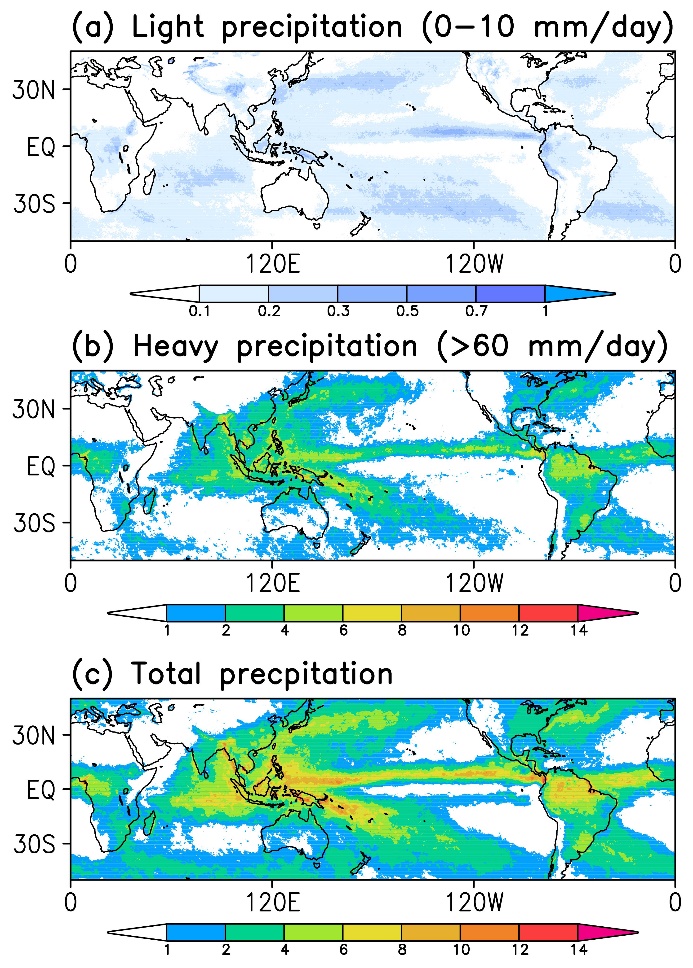 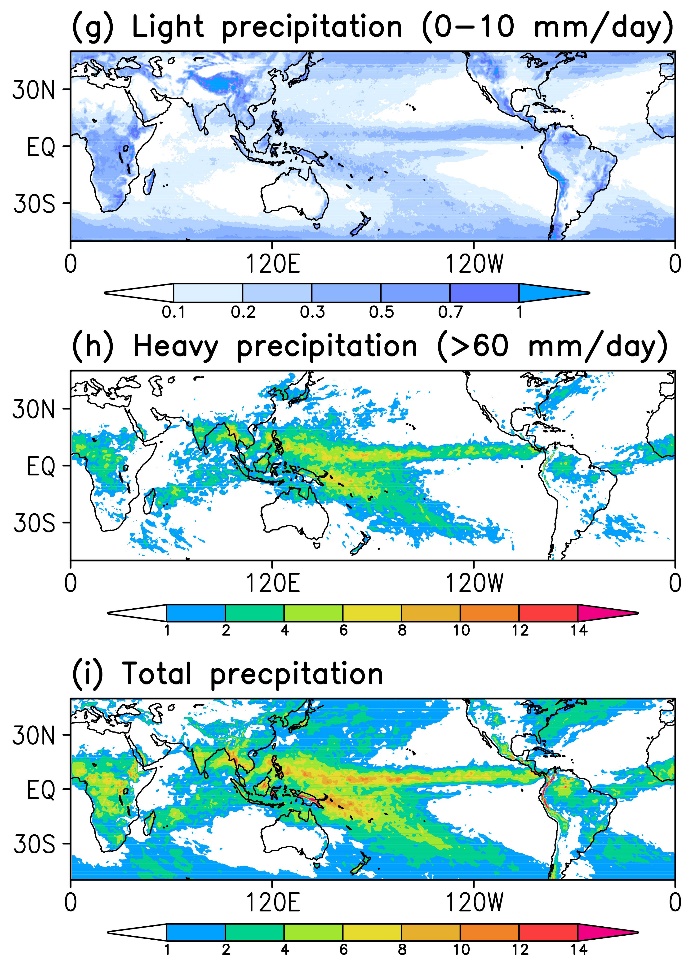 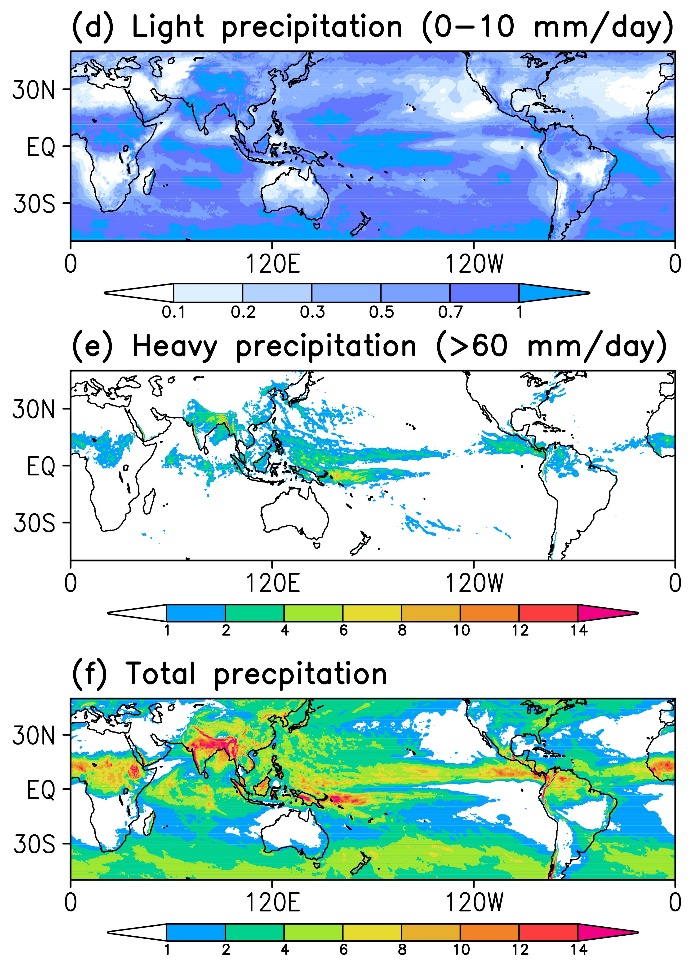 Frequency of 3-hourly precipitation
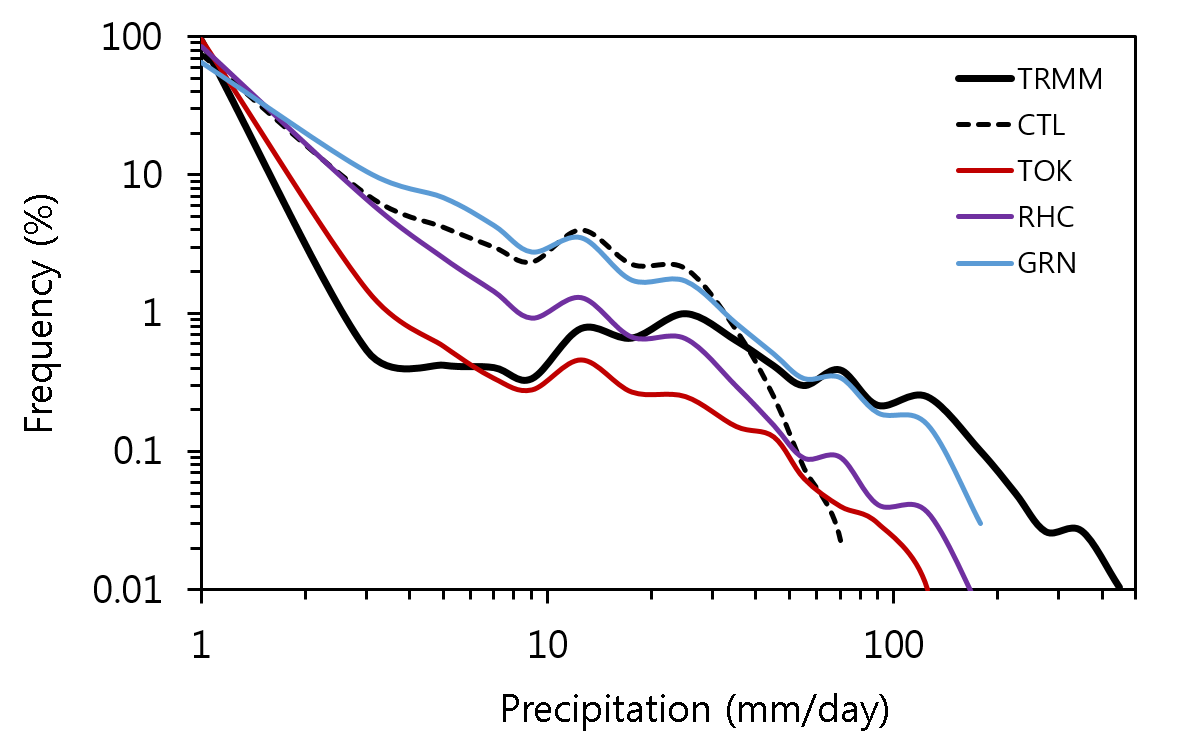 [Speaker Notes: Each modification was implemented in a climate model and integrated for 10year. This fugure show the precipitation frequency of each modified model. The black line is observation and black dashed line is original model. other color line shows the results of each climate model.  All model partly improve heavy precipitate frequency but all model still do not produce extreme rainfall more than 200 mm /day]